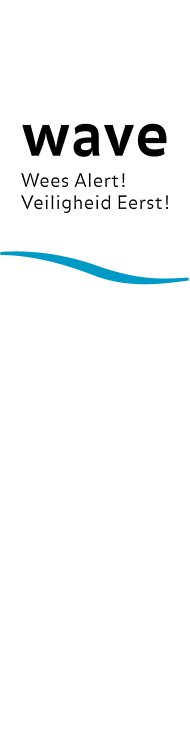 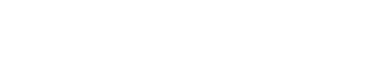 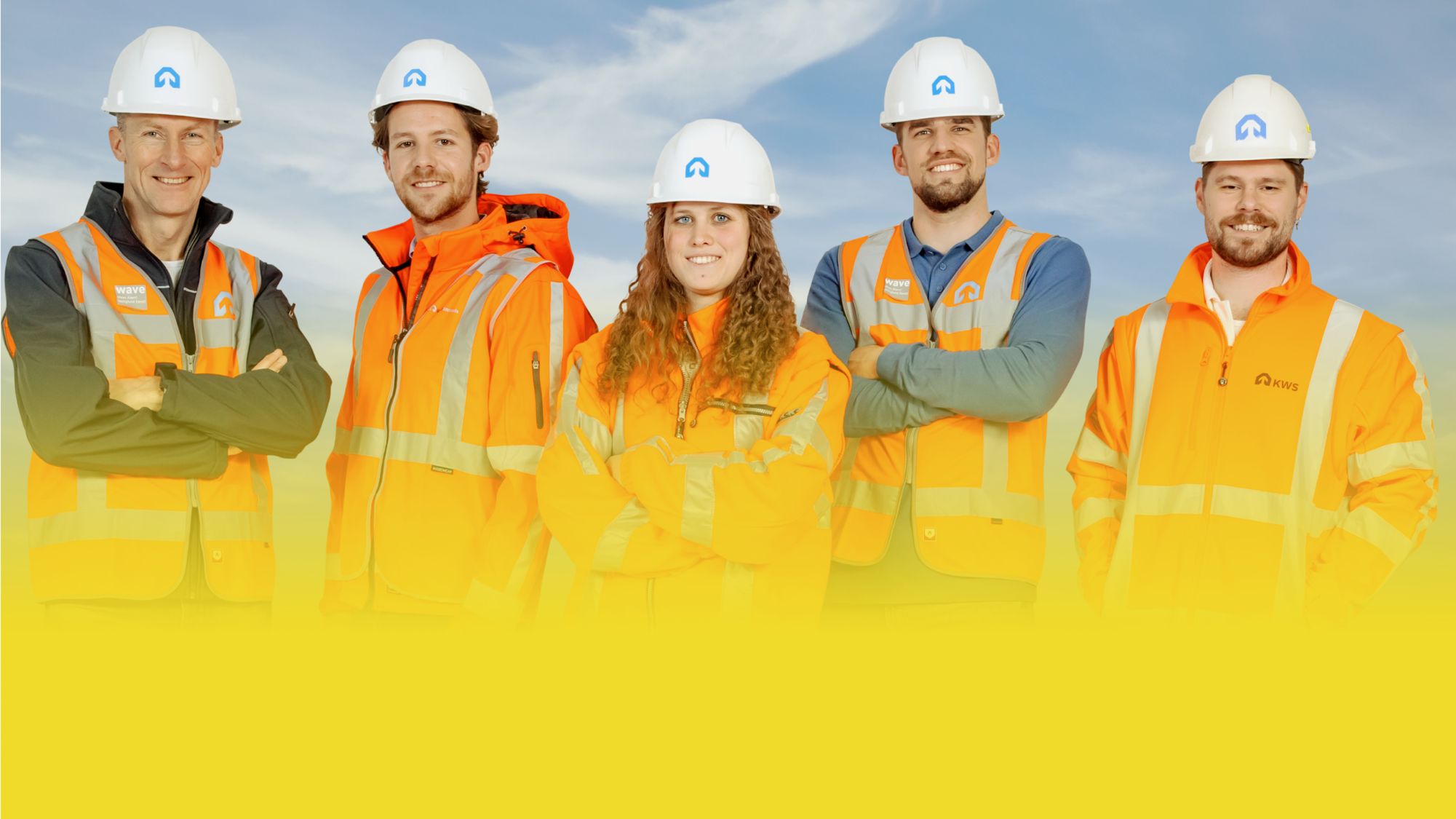 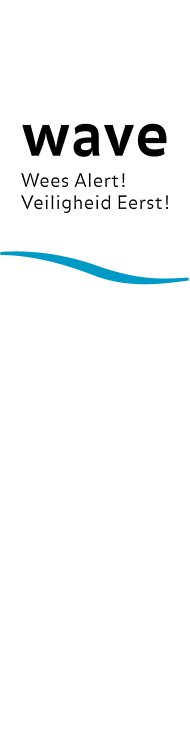 Van bingo! Een ongeval naar:
SAMEN VEILIG WERKEN, JIJ MAAKT HET VERSCHIL
Bingo! Nu kan ik een verschil maken
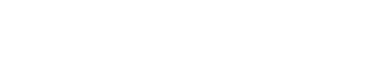 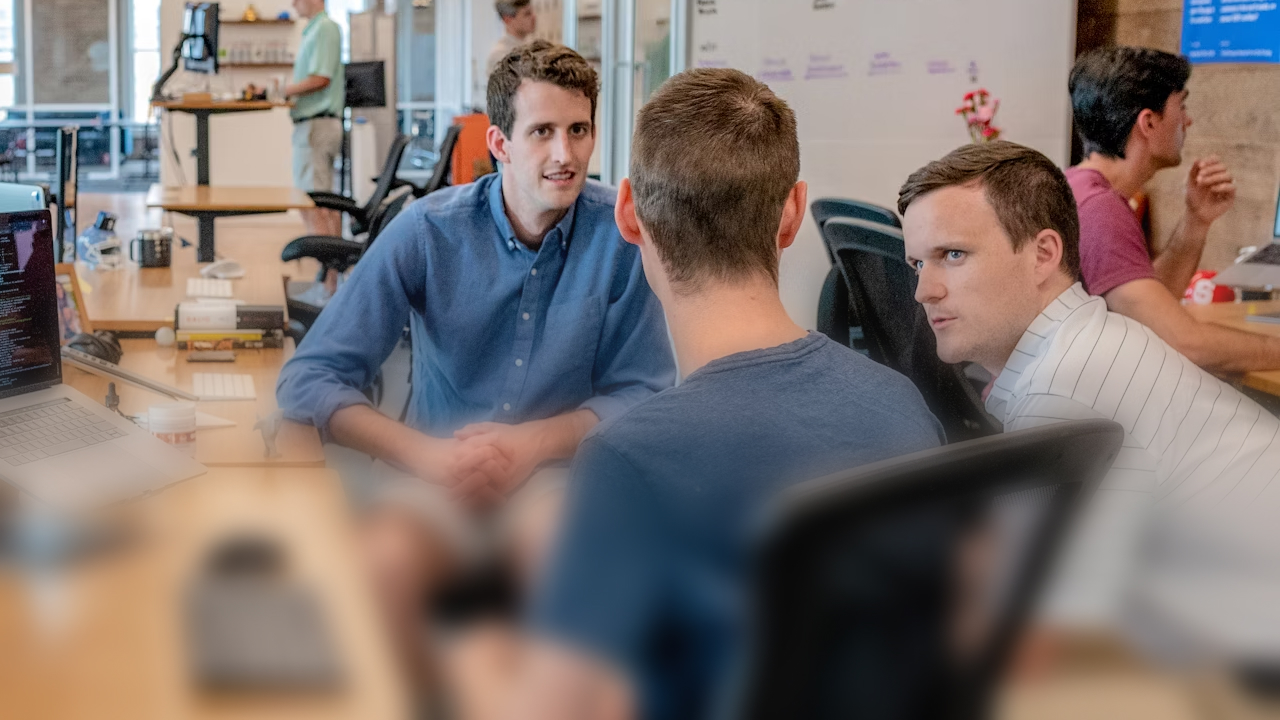 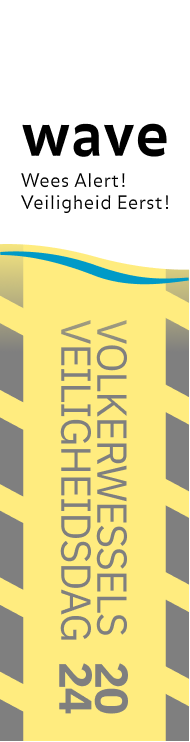 WAVE-waarde: Respect
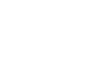 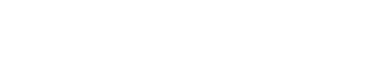 Hou je Bingokaart
bij de hand!
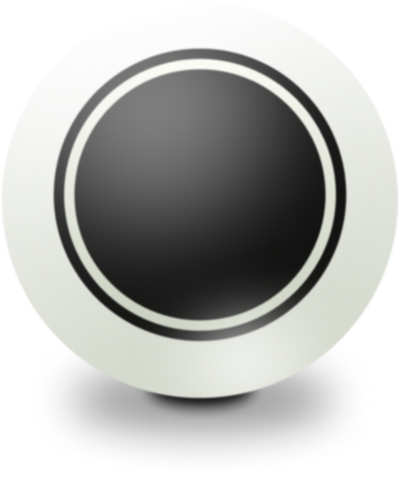 12
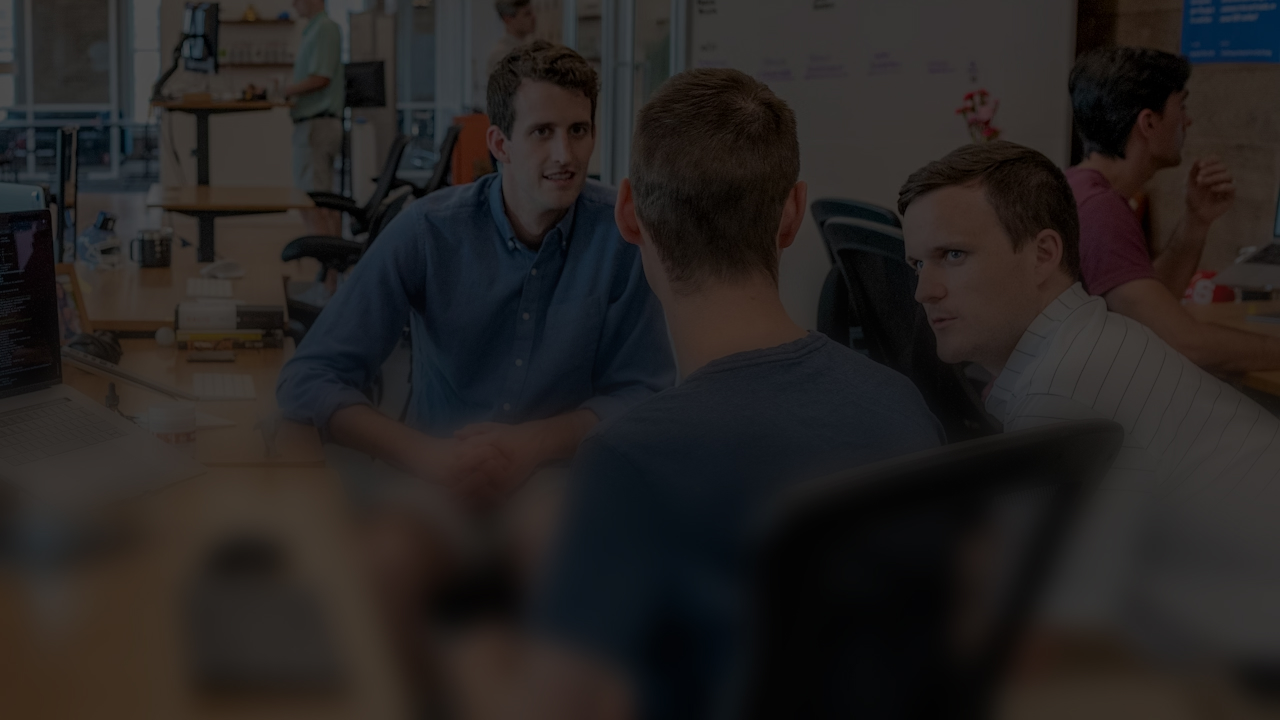 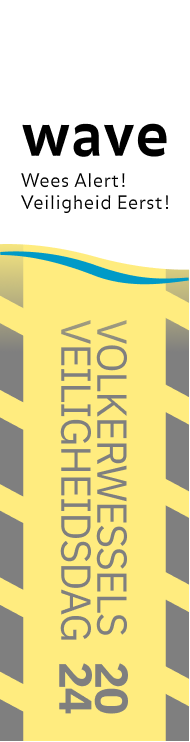 Hoe zou jij aangesproken willen worden op onveilig gedrag? 

Leg eens uit of laat eens zien.
Vraag
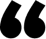 WAVE-waarde: Respect
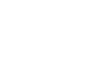 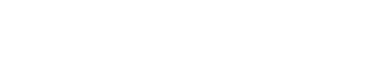 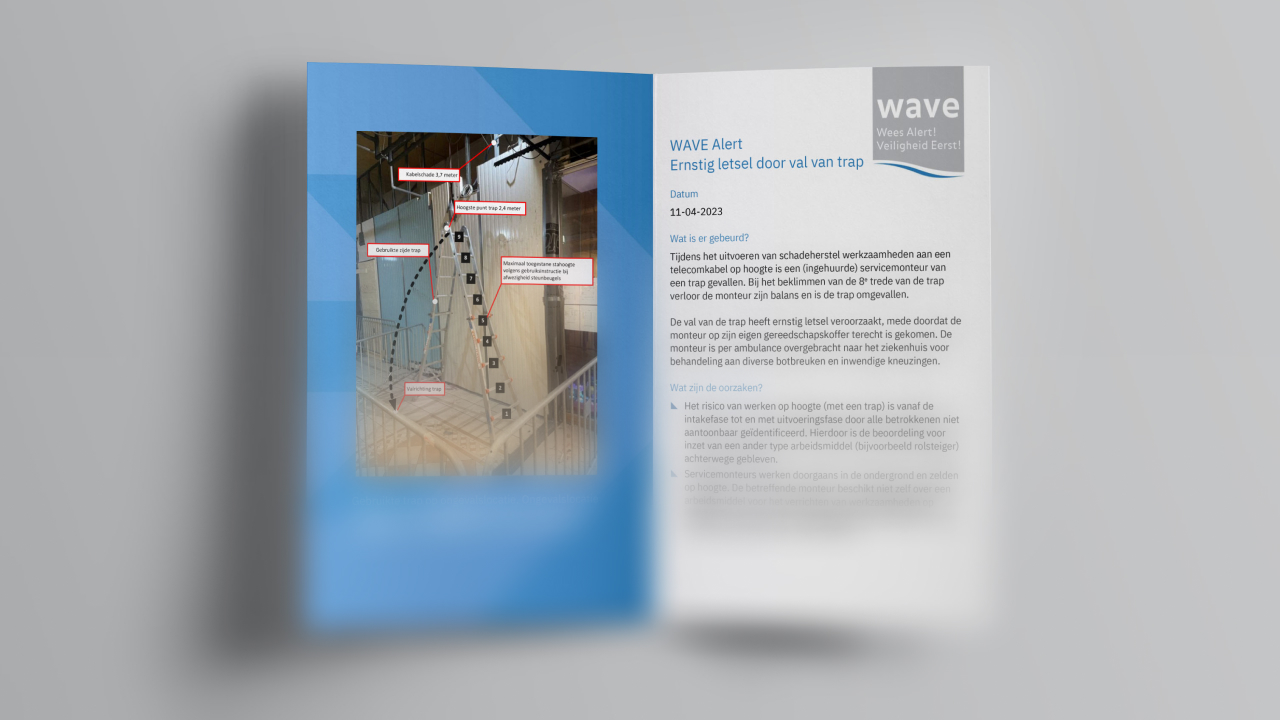 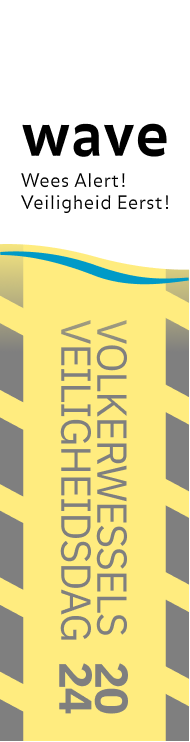 WAVE-waarde: Leerbereid
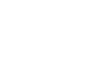 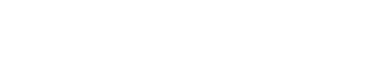 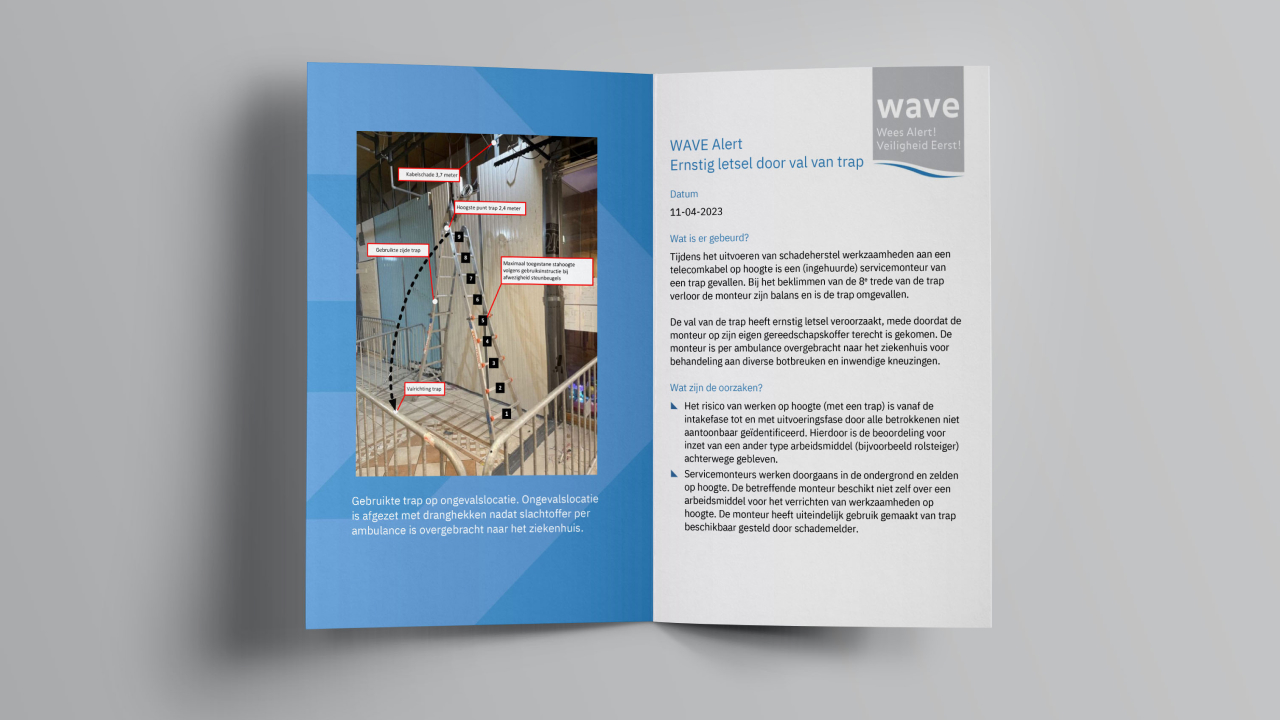 Hou je Bingokaart
bij de hand!
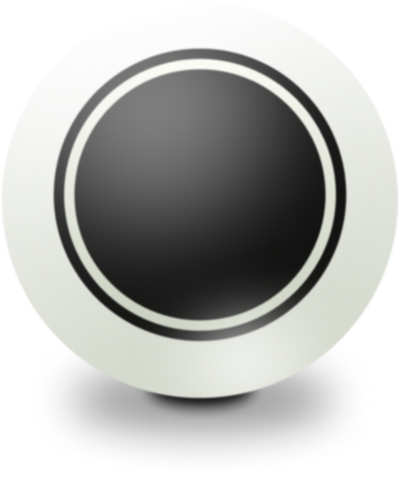 4
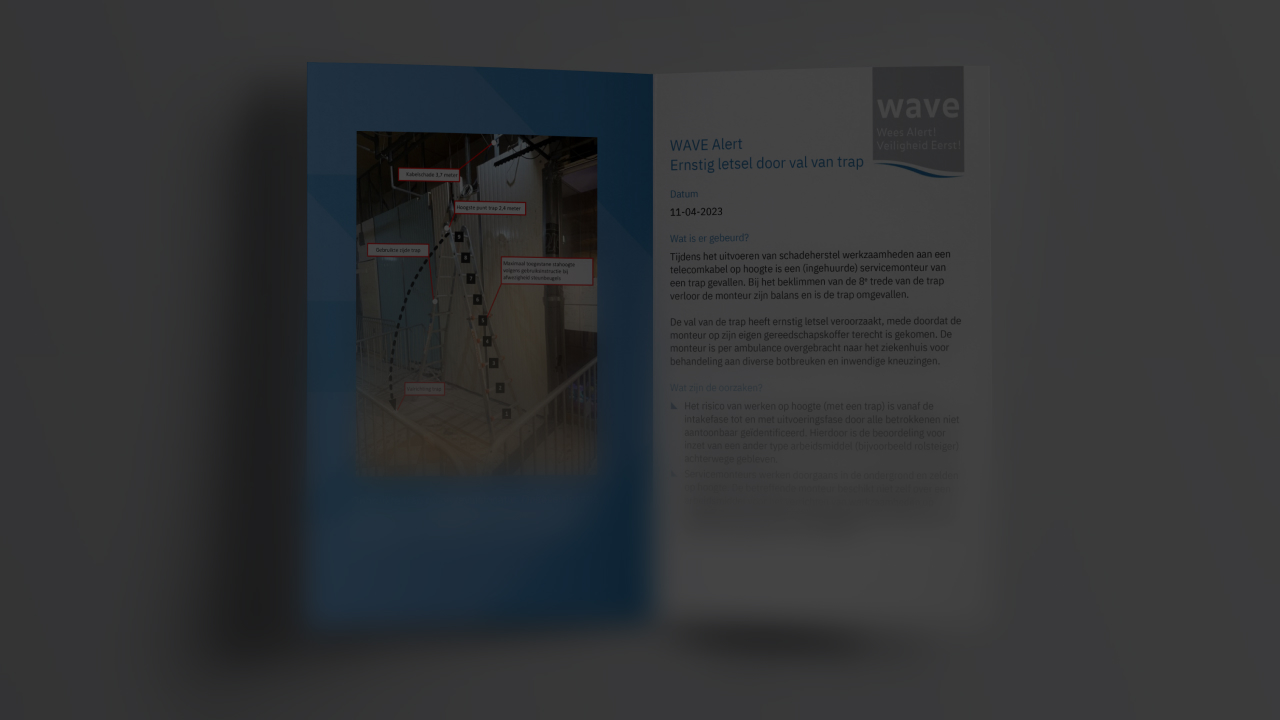 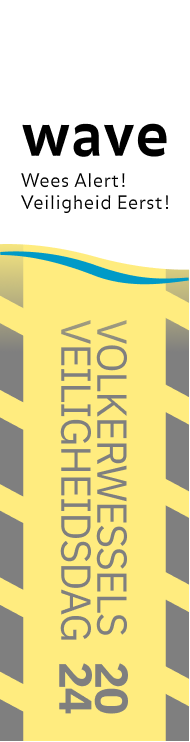 Dat scheelde niet veel! Je kon nog net wegstappen en gelukkig is er niks aan de hand. Je weet ook precies wat je anders had kunnen doen om dit werk voortaan veilig te laten verlopen. Je collega’s hebben niets gezien of gehoord.

Vertel jij je collega’s wat er is gebeurd? 
Waarom wel of niet.
Dilemma
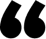 WAVE-waarde: Leerbereid
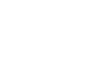 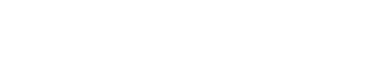 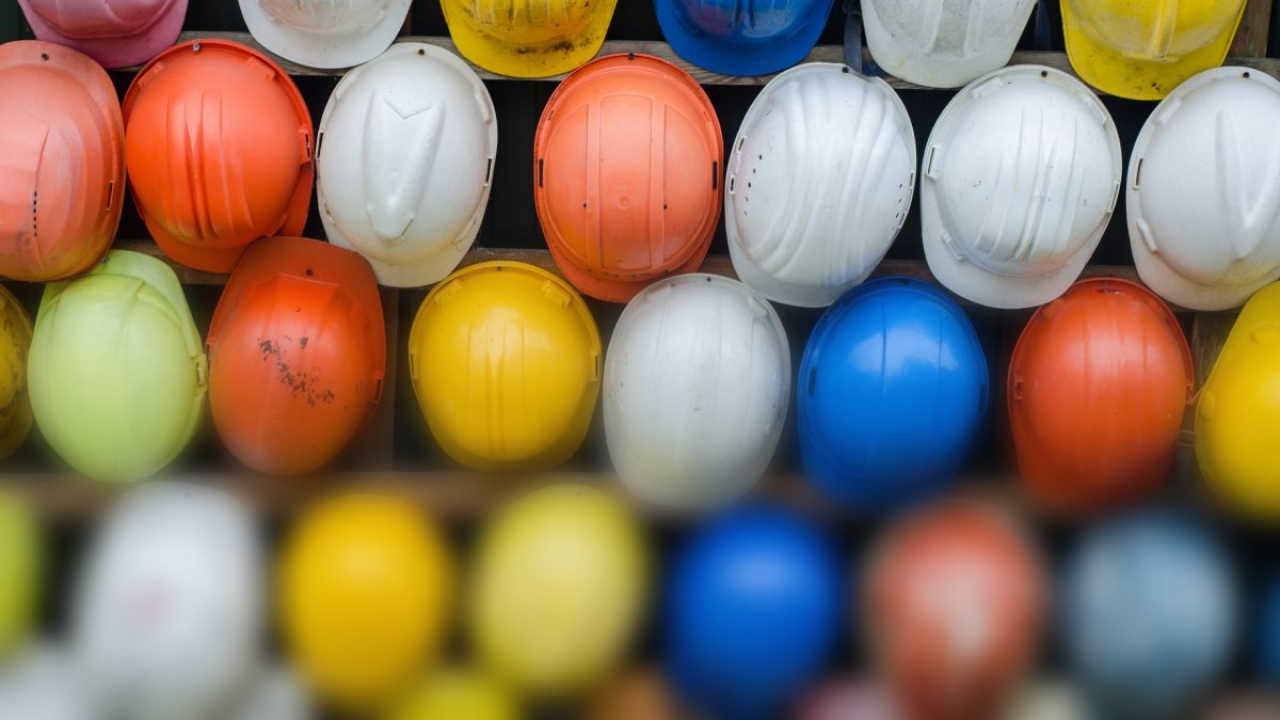 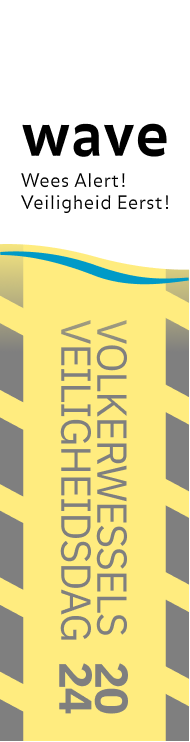 WAVE-waarde: Consequent
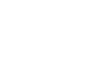 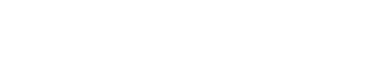 Hou je Bingokaart
bij de hand!
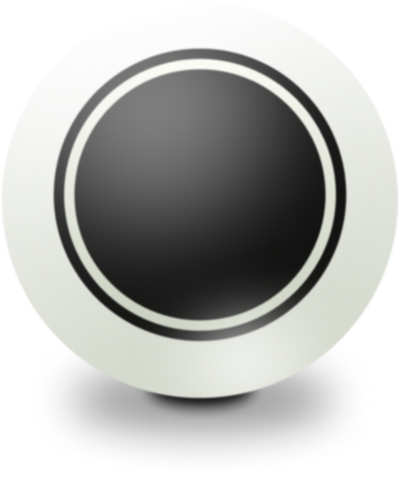 6
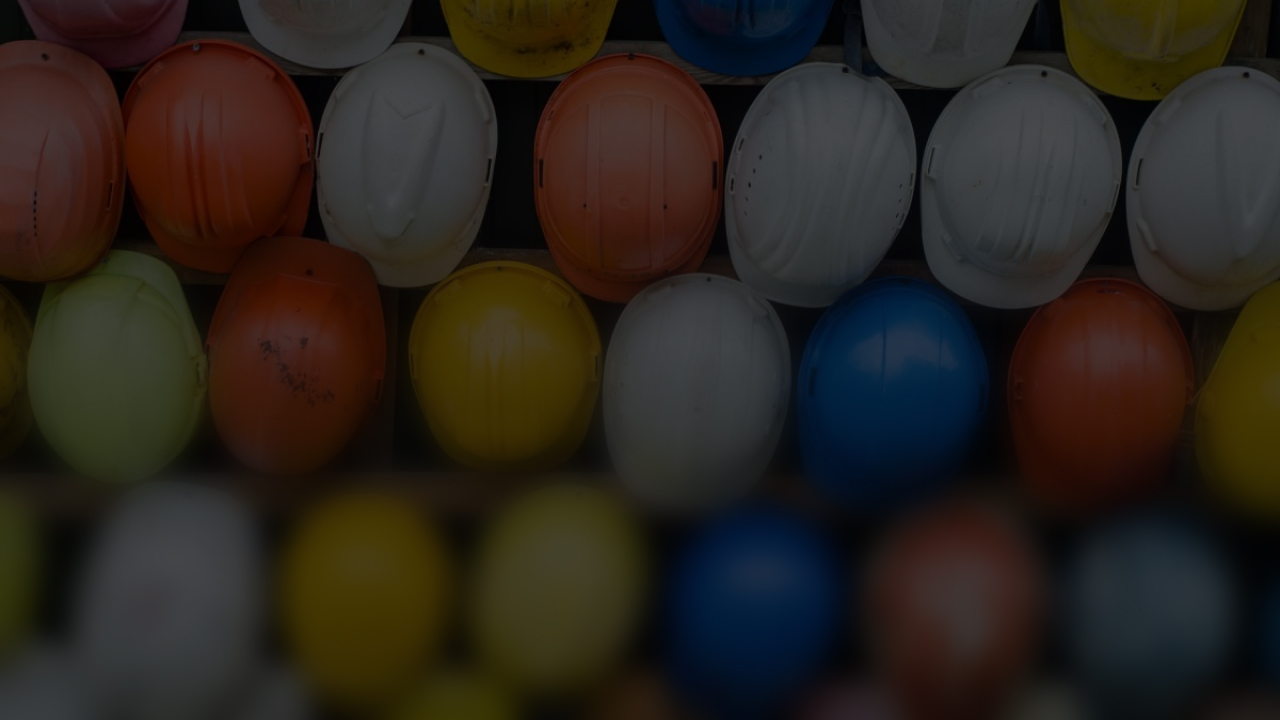 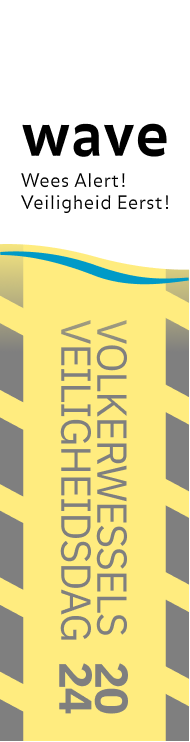 Vlak voor het einde van de werkzaamheden begeeft de graafmachine het. De graafmachine is belangrijk voor het op tijd afronden van de werkzaamheden. De reparatie zal een aantal dagen duren en de tijdige oplevering komt in gevaar. 

Wie heeft weleens een soortgelijke situatie meegemaakt en wat deed je toen?
Dilemma
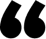 WAVE-waarde: Consequent
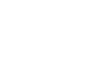 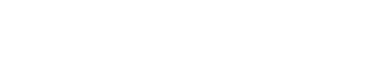 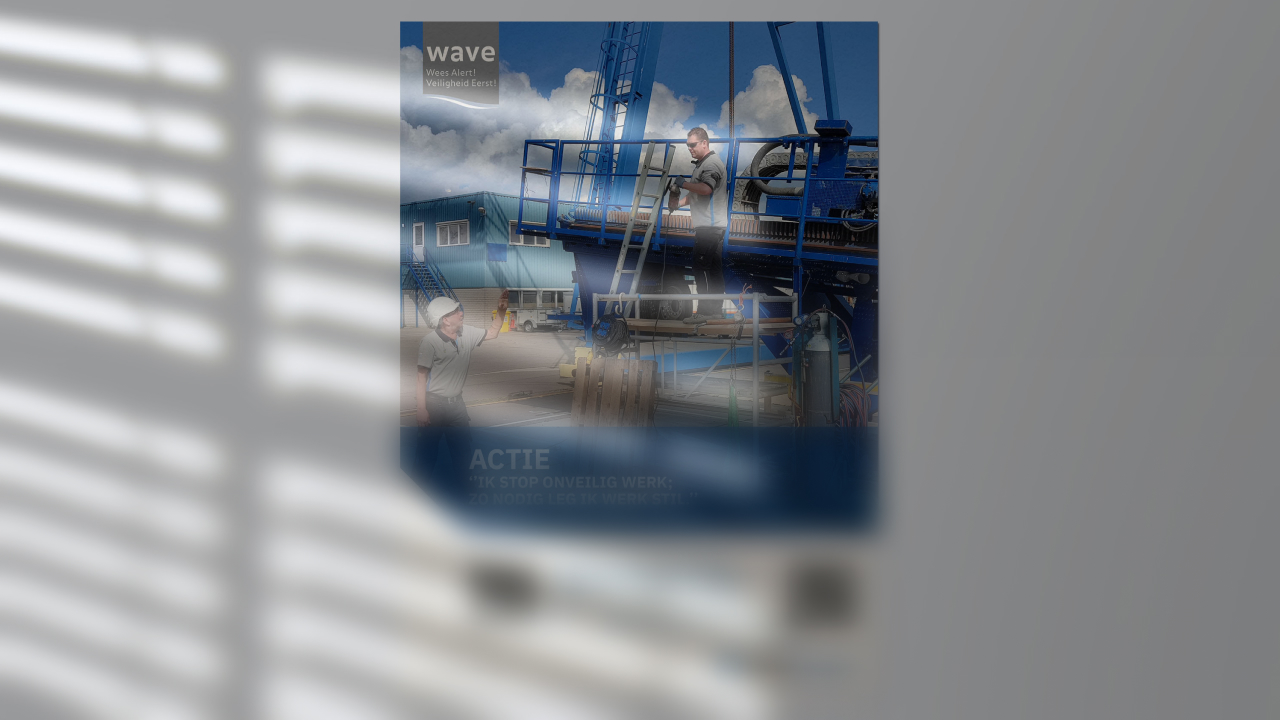 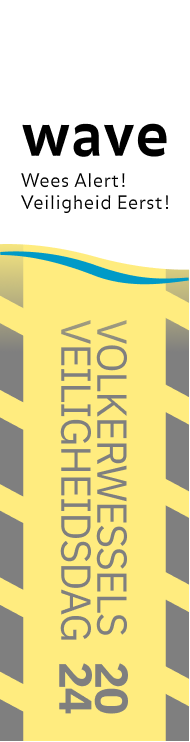 WAVE-waarde: Actie
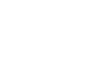 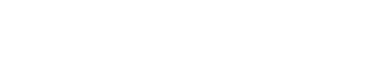 Hou je Bingokaart
bij de hand!
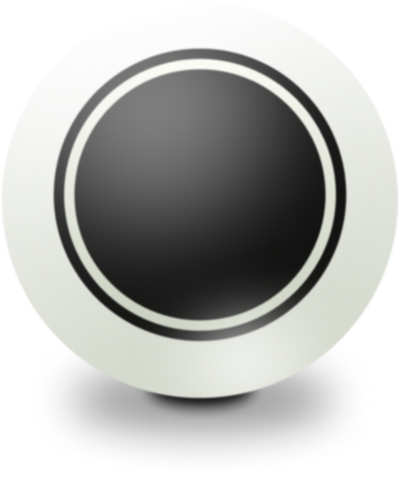 21
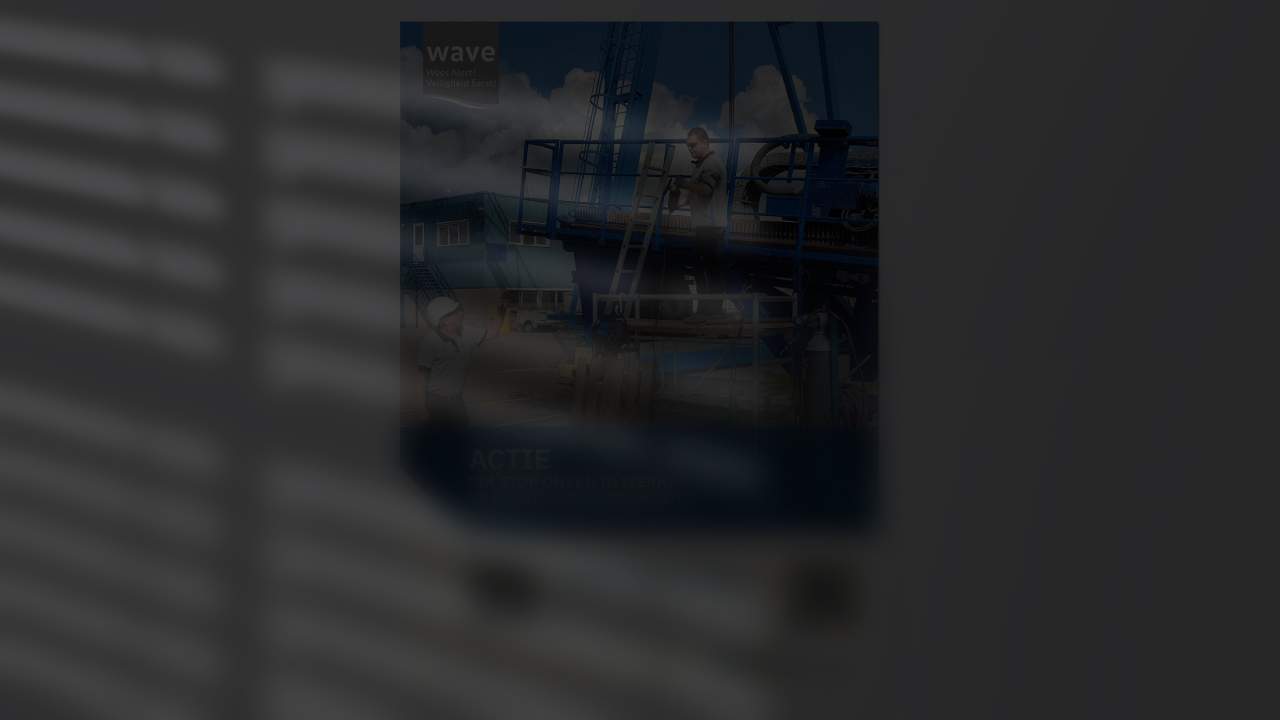 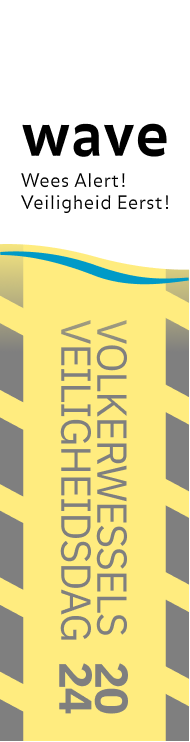 Ben je weleens aan een situatie (werk of privé) voorbijgelopen waarvan je achteraf dacht: “Hier had ik wat van moeten zeggen?
Vraag
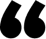 WAVE-waarde: Actie
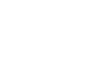 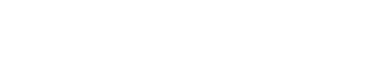 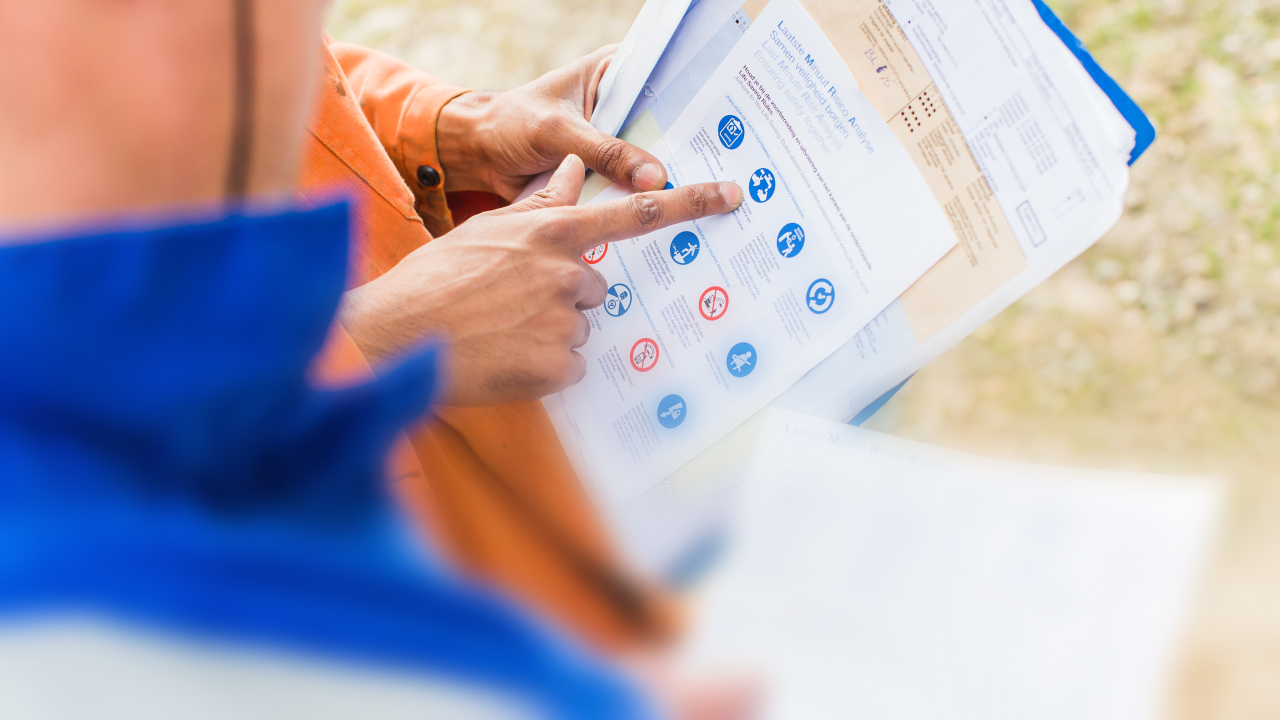 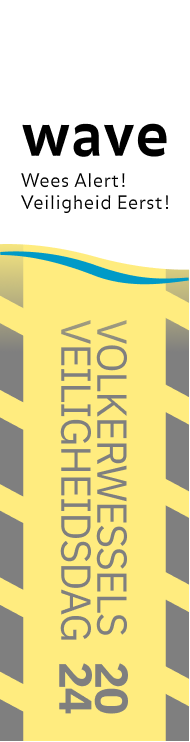 WAVE-waarde: Verantwoordelijk
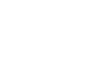 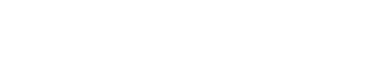 Hou je Bingokaart
bij de hand!
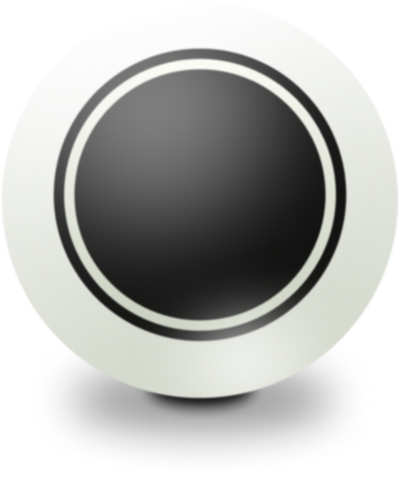 28
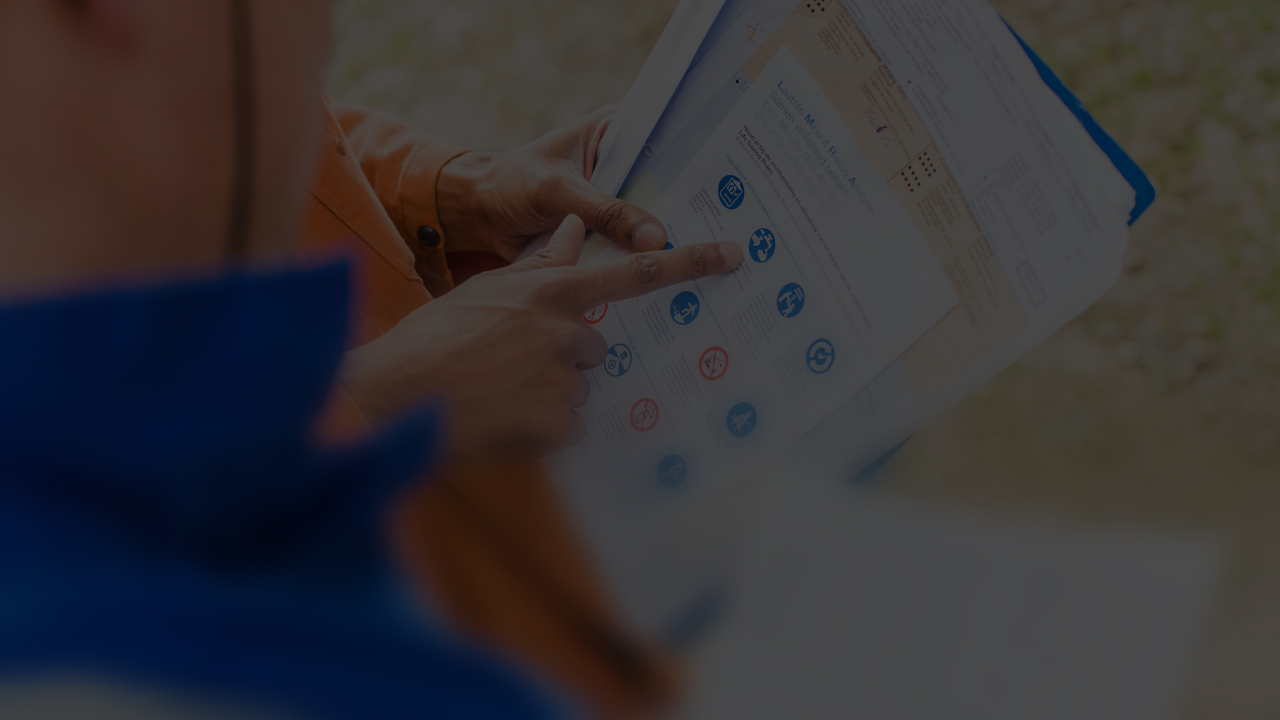 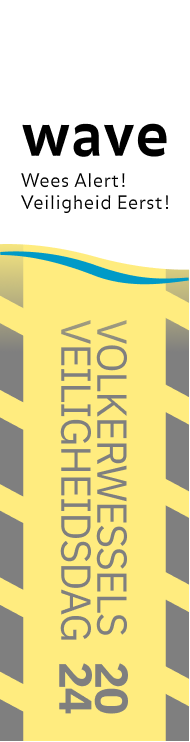 Het is het einde van de werkdag en je hebt alles opgeruimd. Je bent klaar om naar huis te gaan. Verderop zie je nog een graafmachine een sleuf dicht gooien. Een andere collega begint al met het opruimen van de afzetting waardoor er voetgangers in de draaicirkel van de graafmachine kunnen komen. 

Wat doe je?
Dilemma
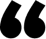 WAVE-waarde: Verantwoordelijk
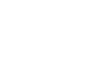 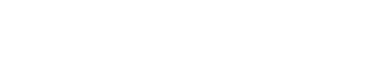 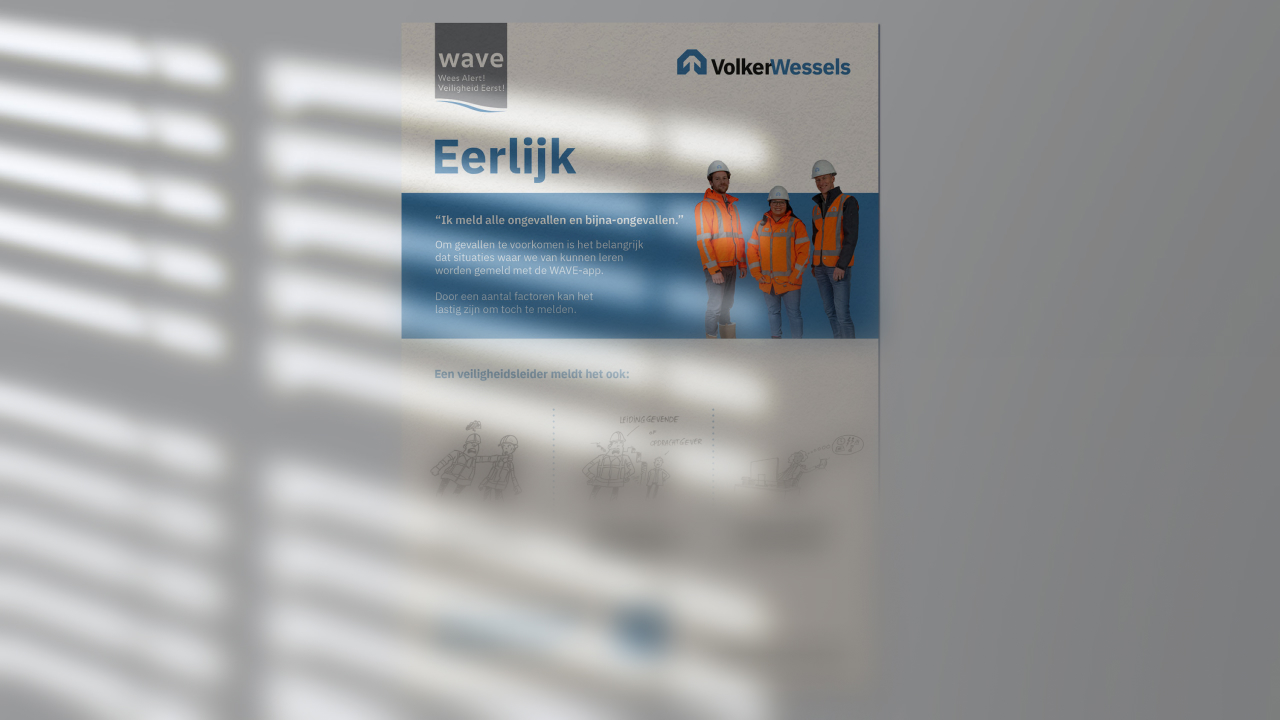 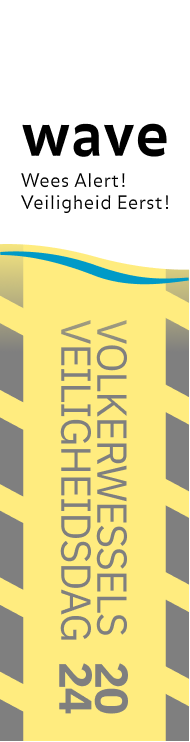 WAVE-waarde: Eerlijk
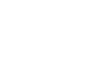 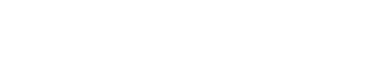 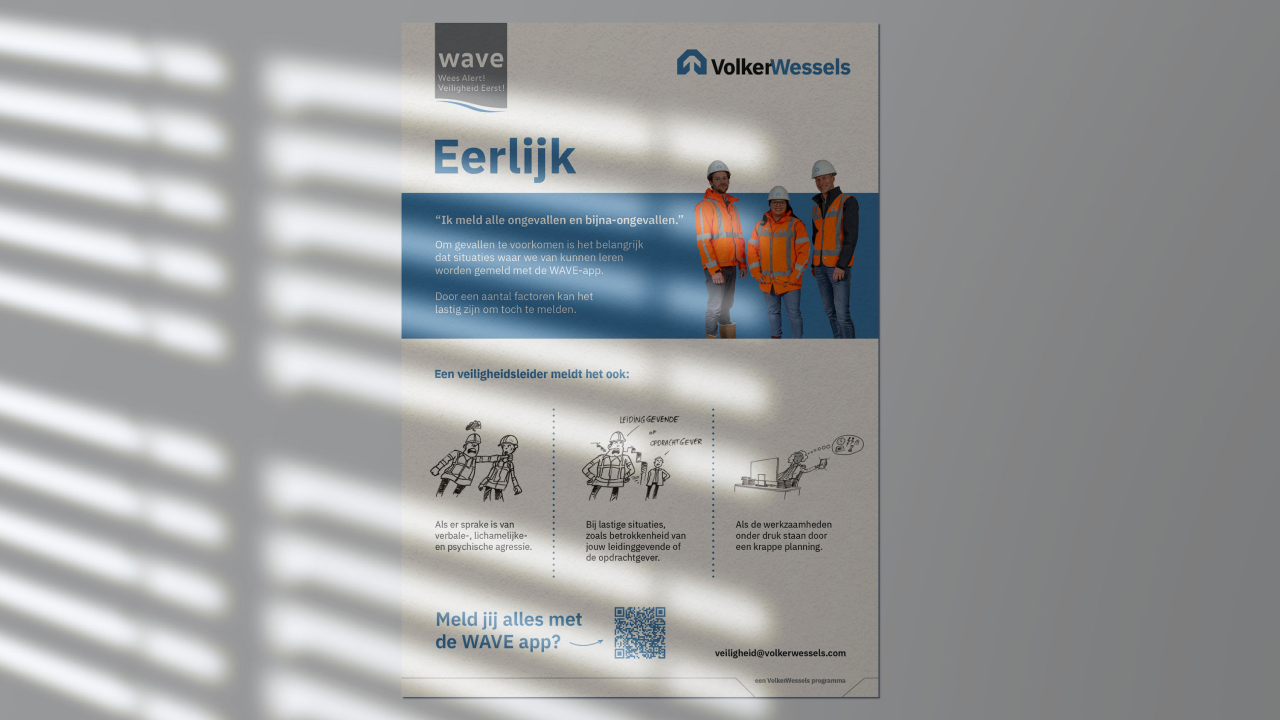 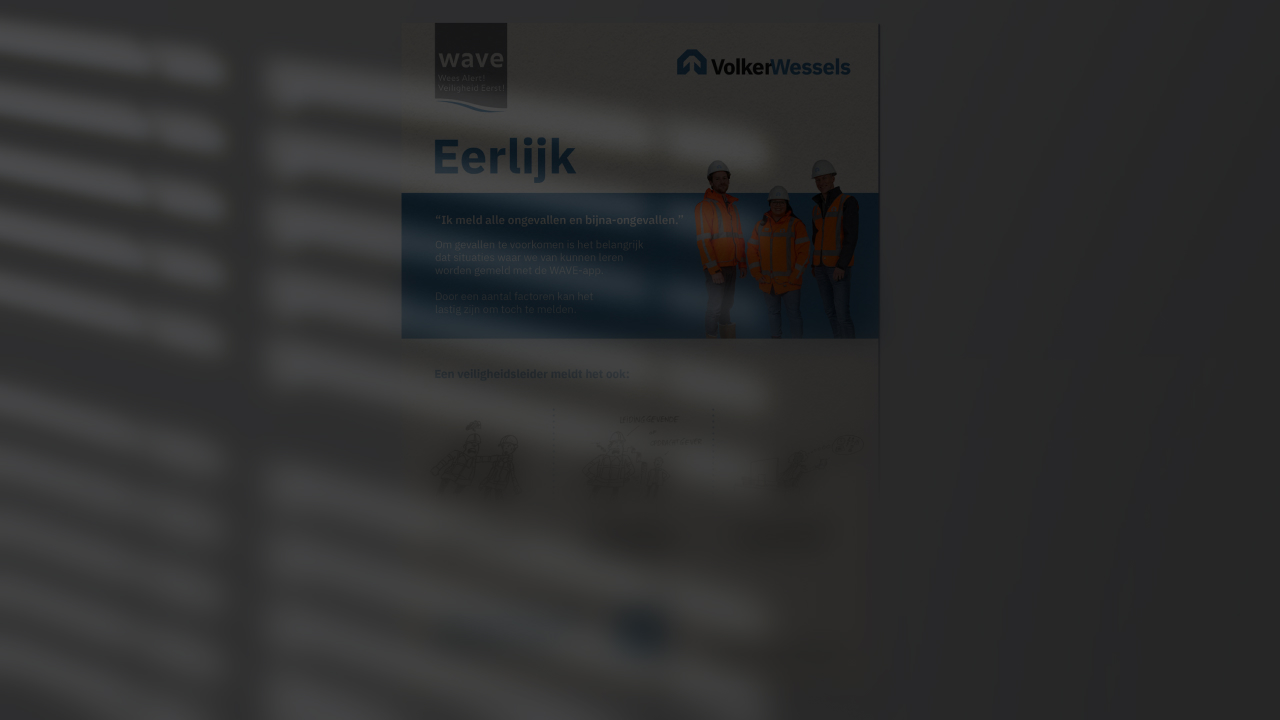 Hou je Bingokaart
bij de hand!
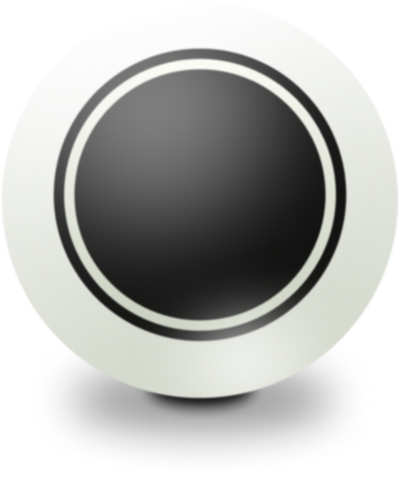 33
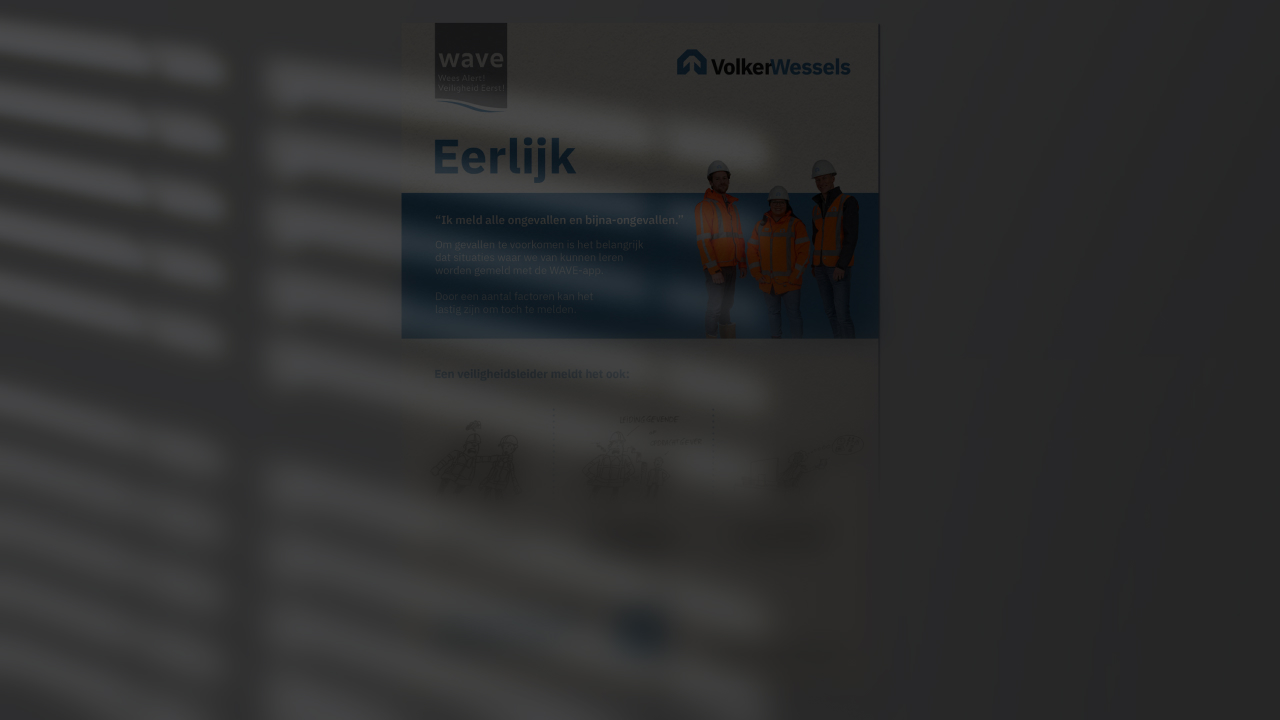 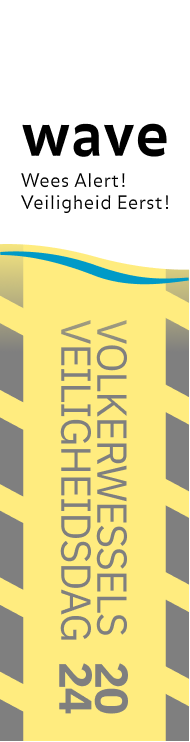 Zijn er situaties waarin jij een afweging maakt of je iets wel of niet meldt om jezelf of anderen niet te beschadigen?

Licht je antwoord toe.
Dilemma
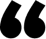 WAVE-waarde: Eerlijk
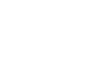 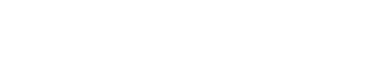 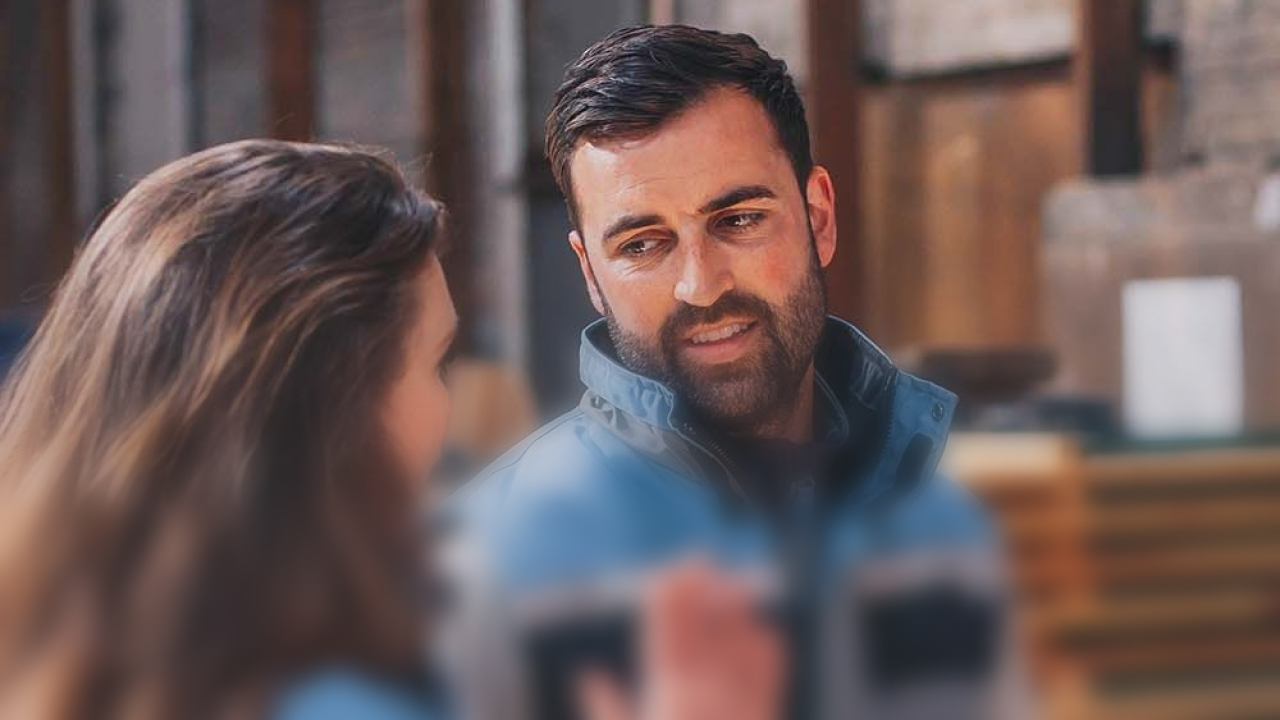 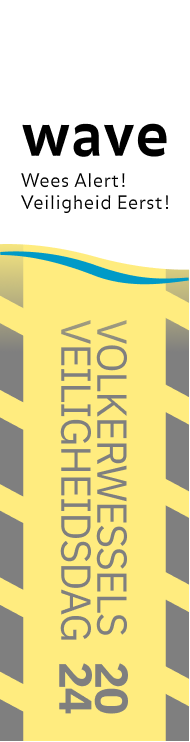 WAVE-waarde: Open
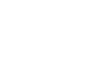 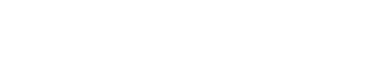 Hou je Bingokaart
bij de hand!
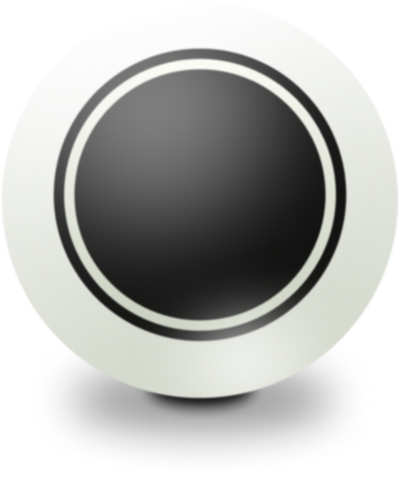 48
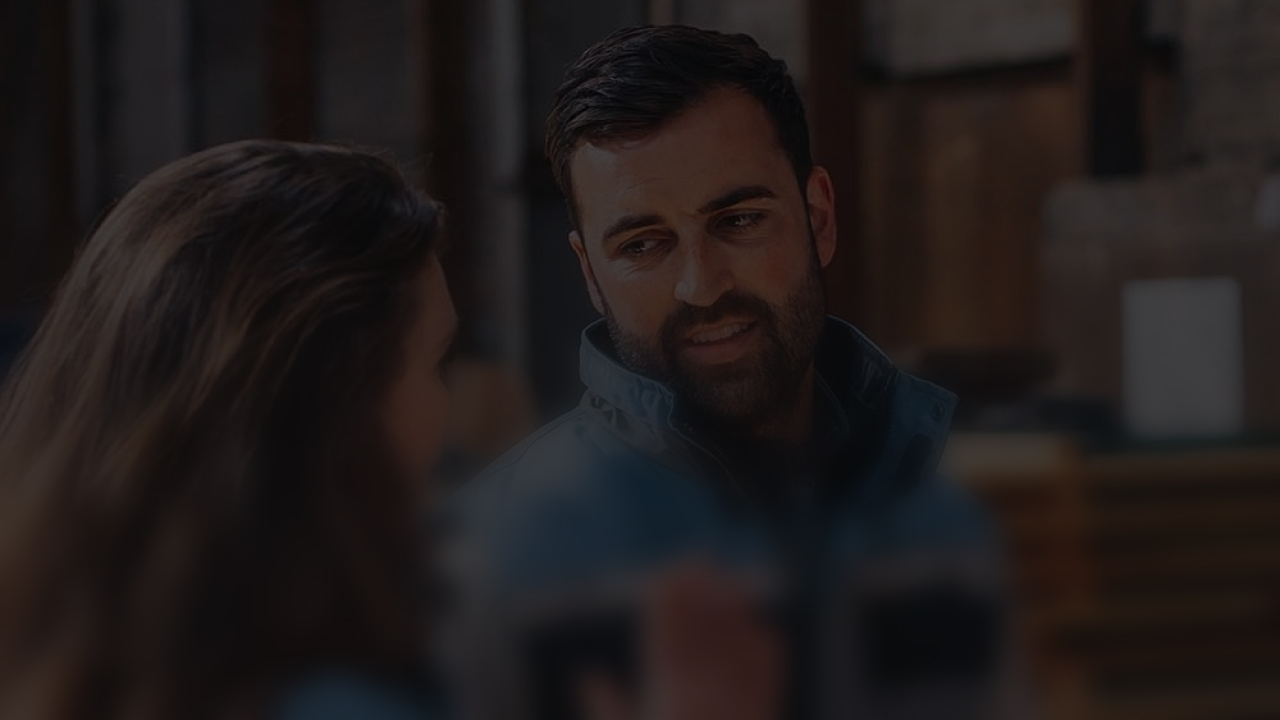 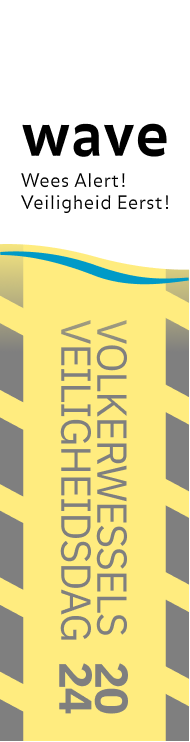 Zijn er situaties waar jij een collega niet op aanspreekt? 

Waardoor komt dat?
Vraag
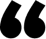 WAVE-waarde: Open
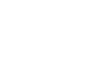 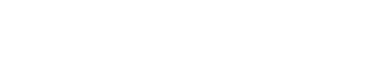 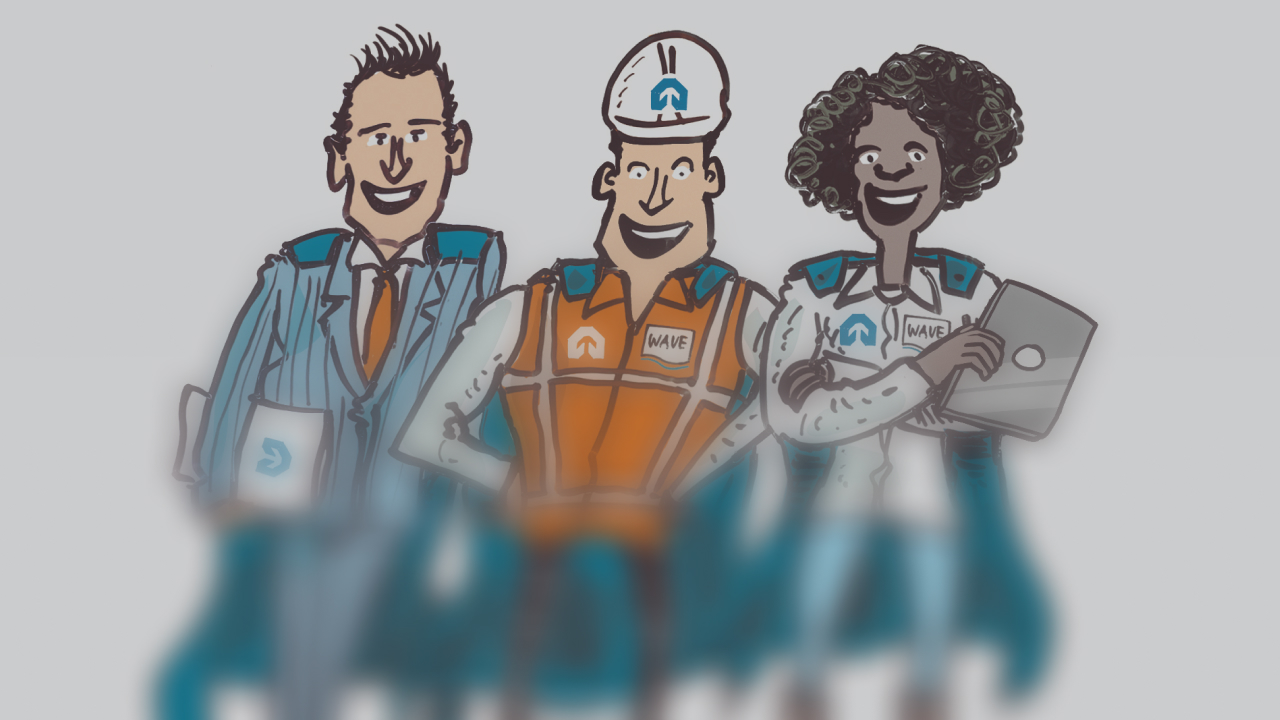 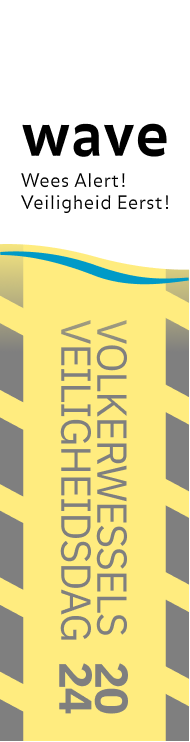 Veiligste collega
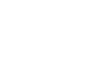 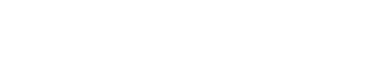 Hou je Bingokaart
bij de hand!
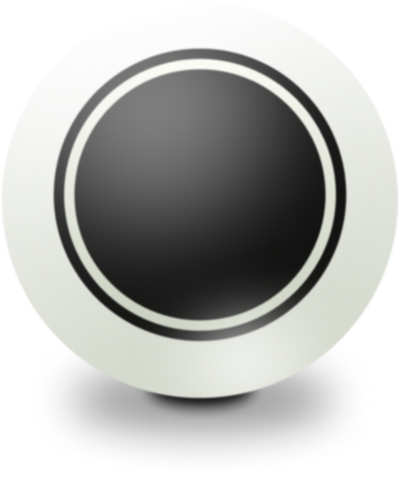 10
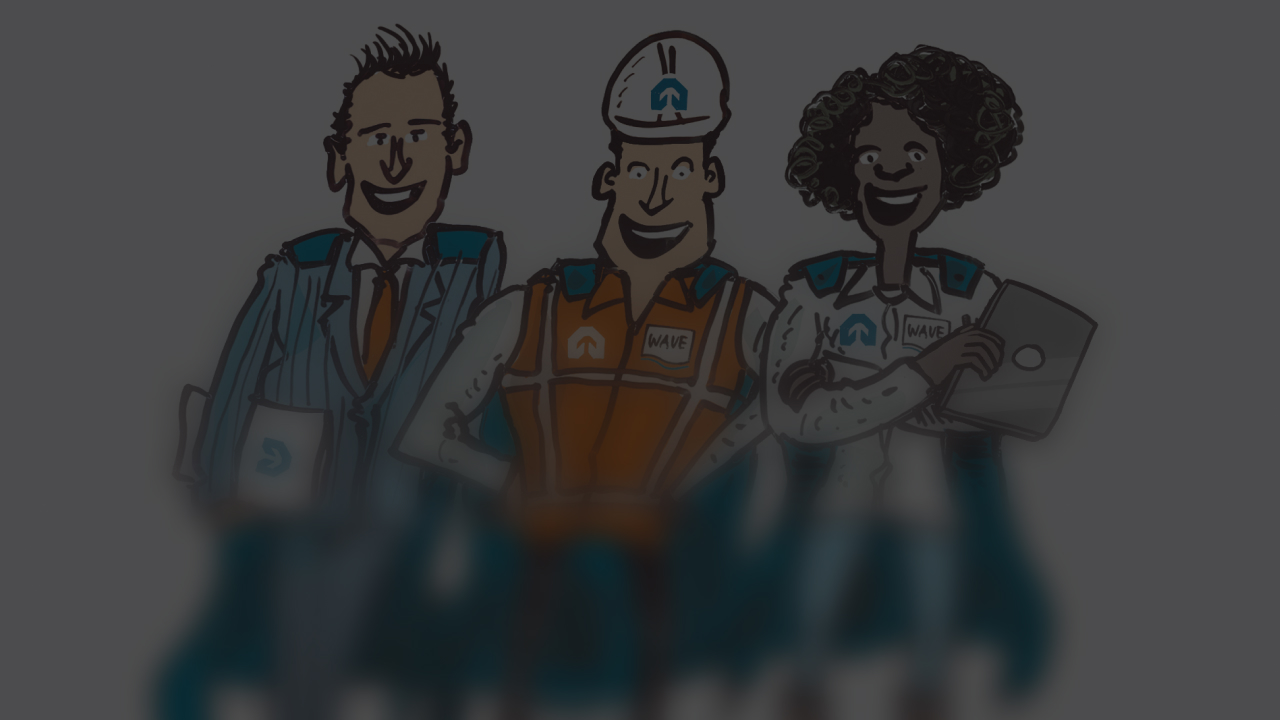 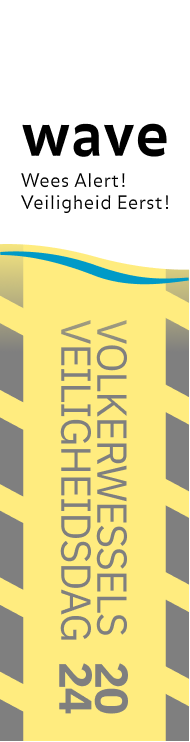 Wie nomineer jij voor een
Veilig Werken Pluim? 

Licht je antwoord toe. 

Heb je trouwens de collega al een Pluim toebedeeld met de WAVE-app?
Vraag
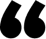 Veiligste collega
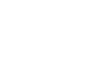 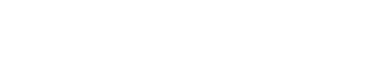 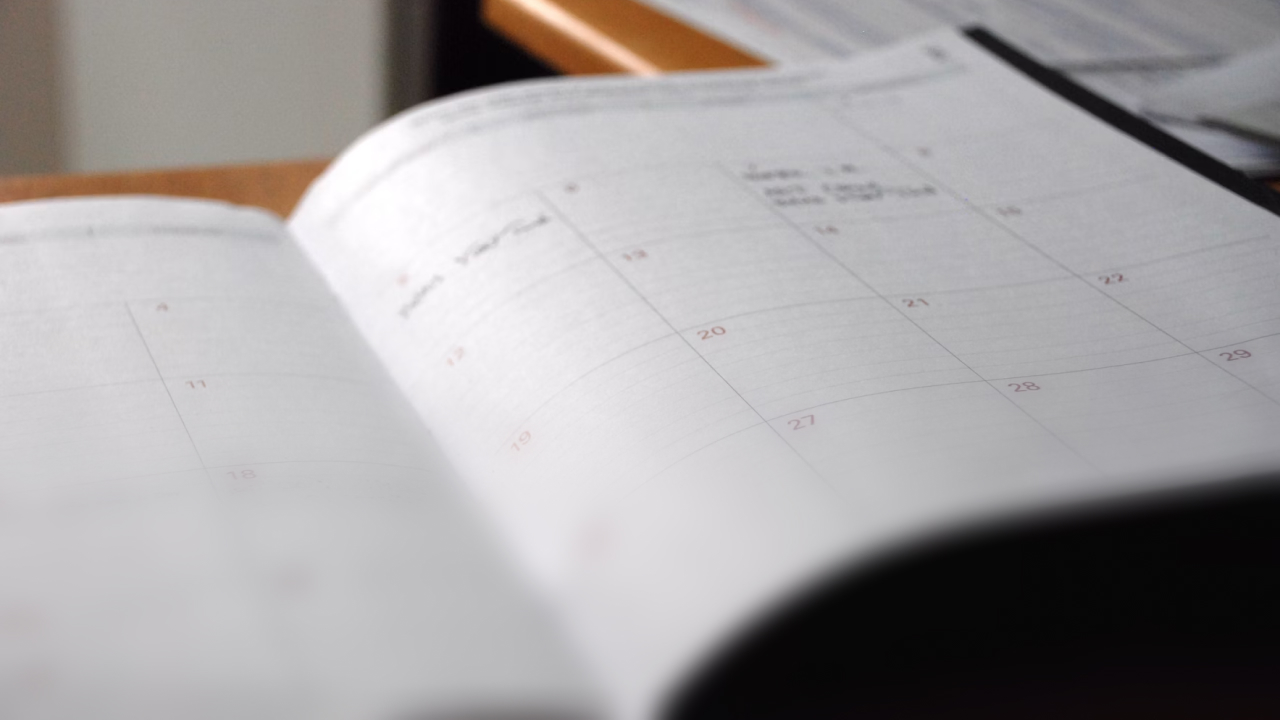 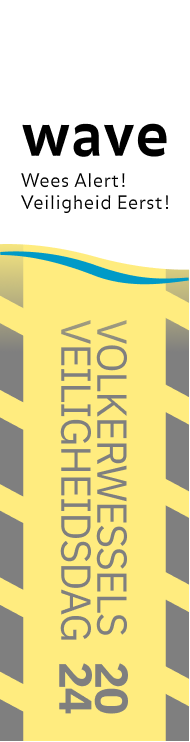 Zelfoverschatting?!
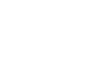 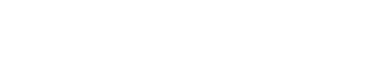 Hou je Bingokaart
bij de hand!
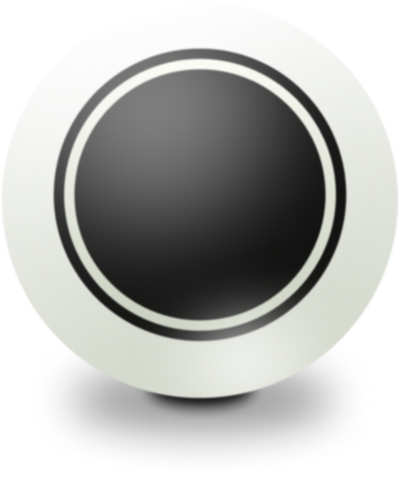 56
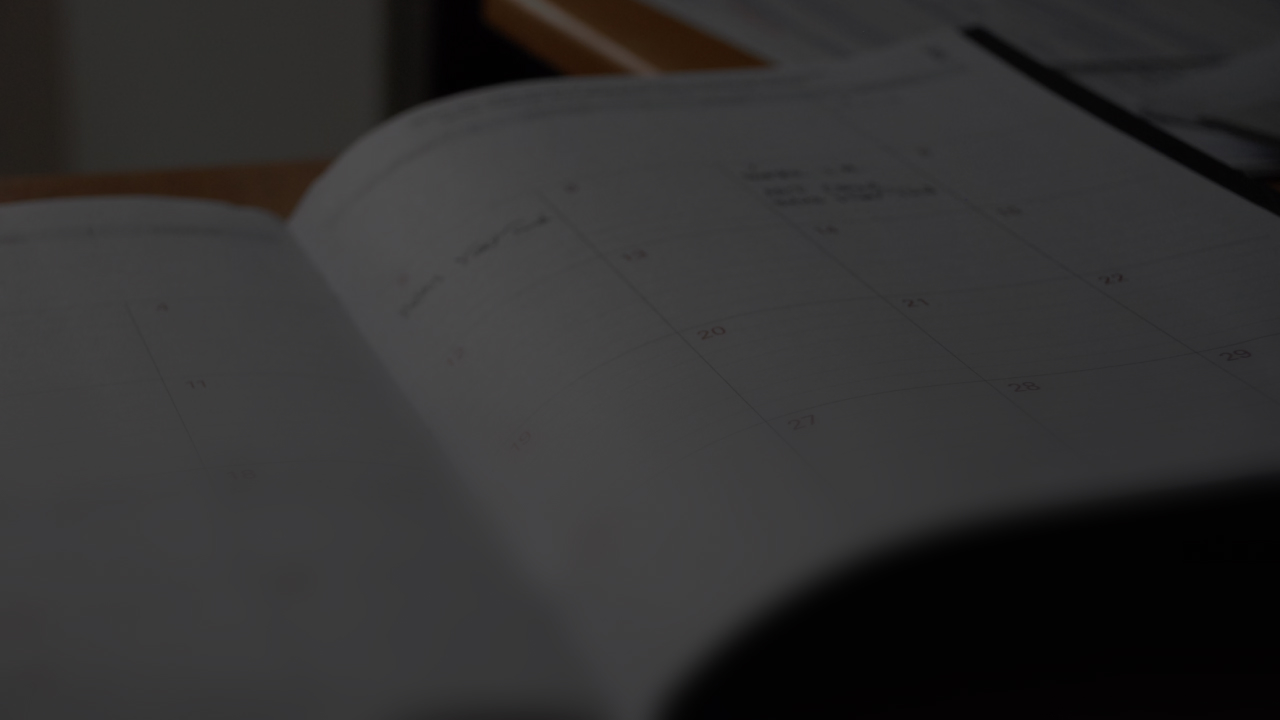 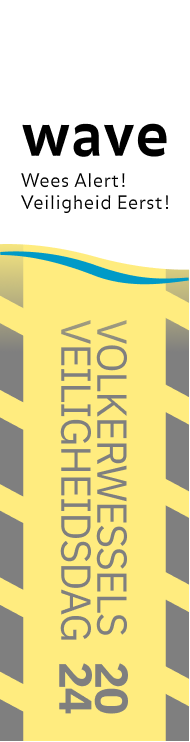 De meest voorkomende vorm van zelfoverschatting is de planning. 
Ben je het hier mee eens of oneens? Wat is het risico hiervan? 

Overschat jij jouw eigen kunnen weleens?
Dilemma
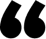 Zelfoverschatting?!
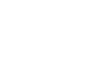 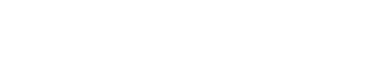 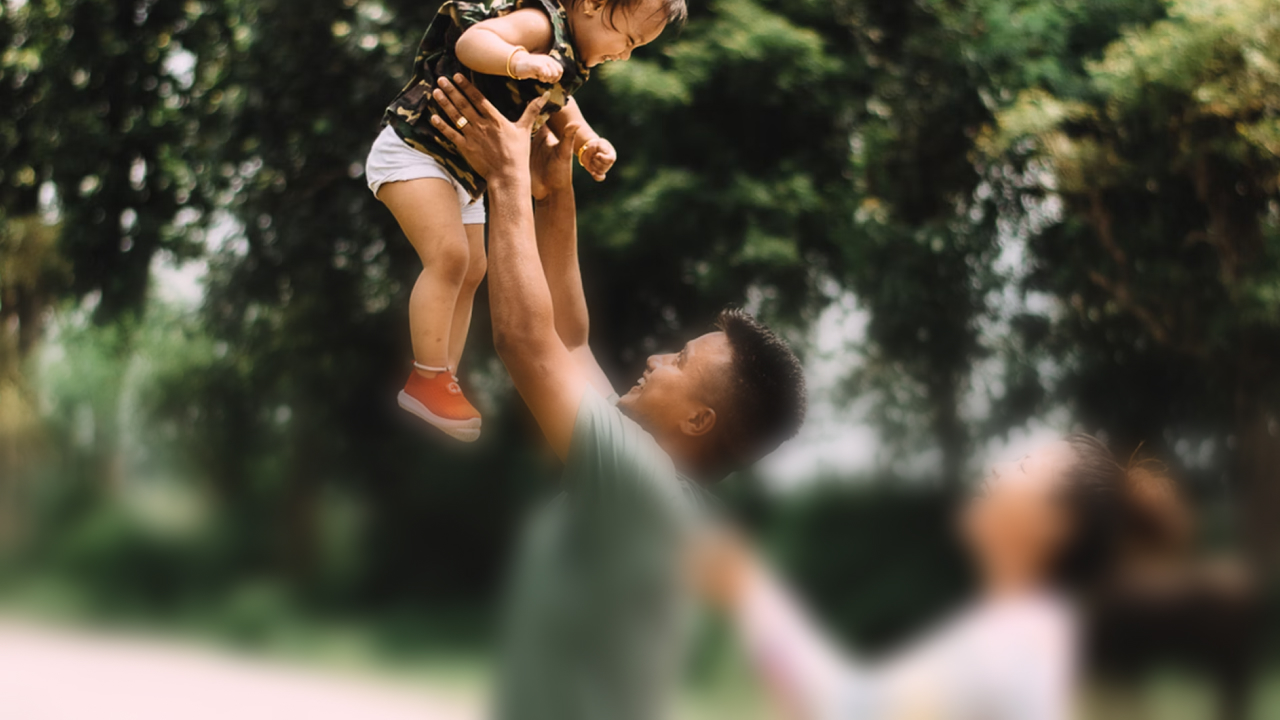 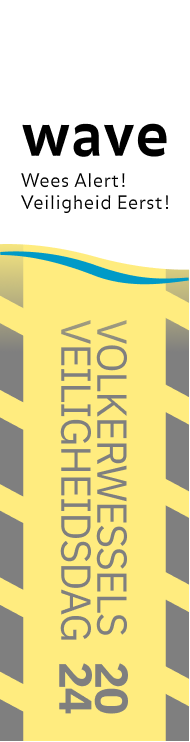 Waar doe jij het voor?
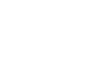 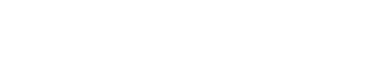 Hou je Bingokaart
bij de hand!
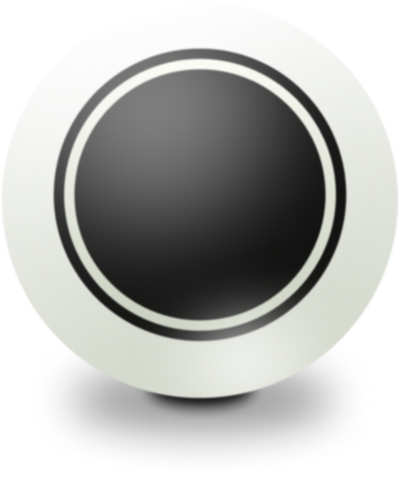 3
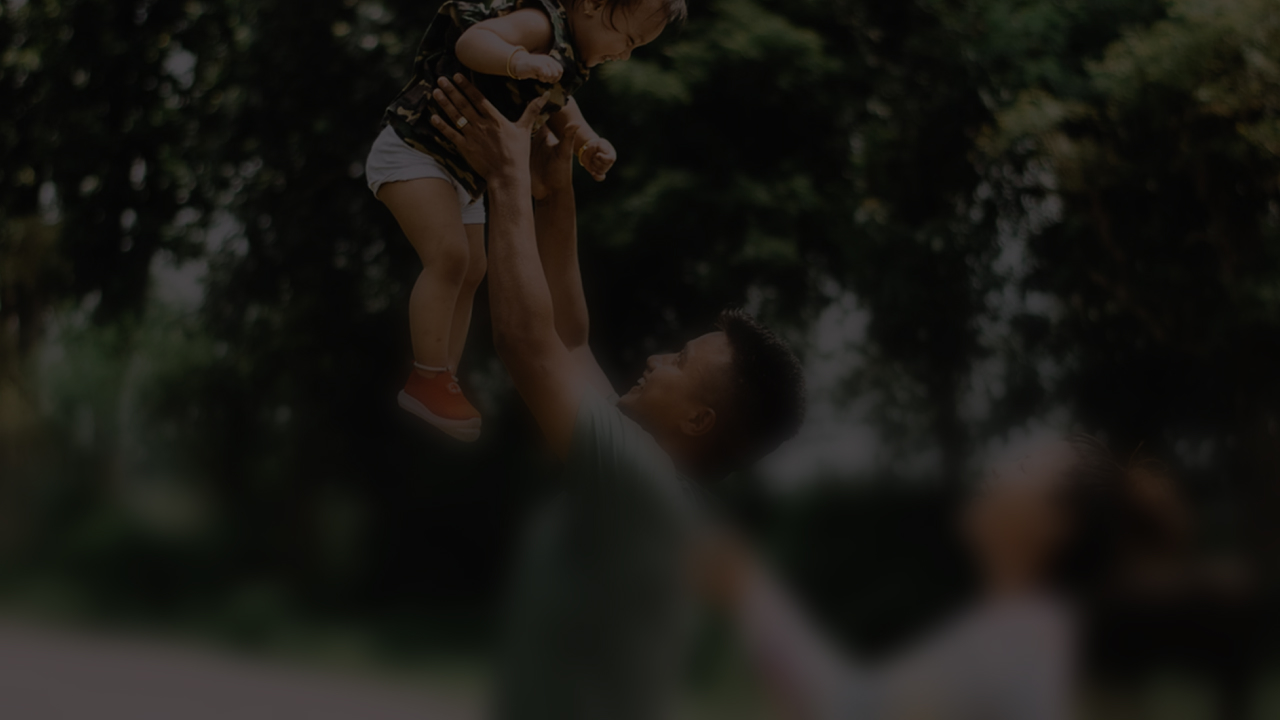 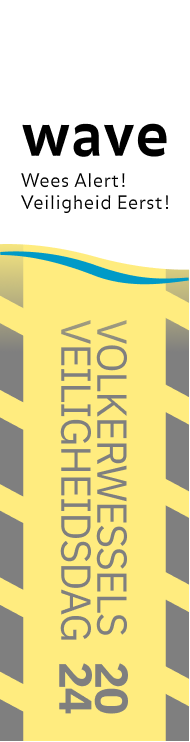 Wat motiveert jou om veilig te (laten) werken?
Dilemma
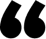 Waar doe jij het voor?
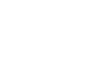 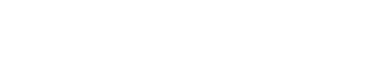 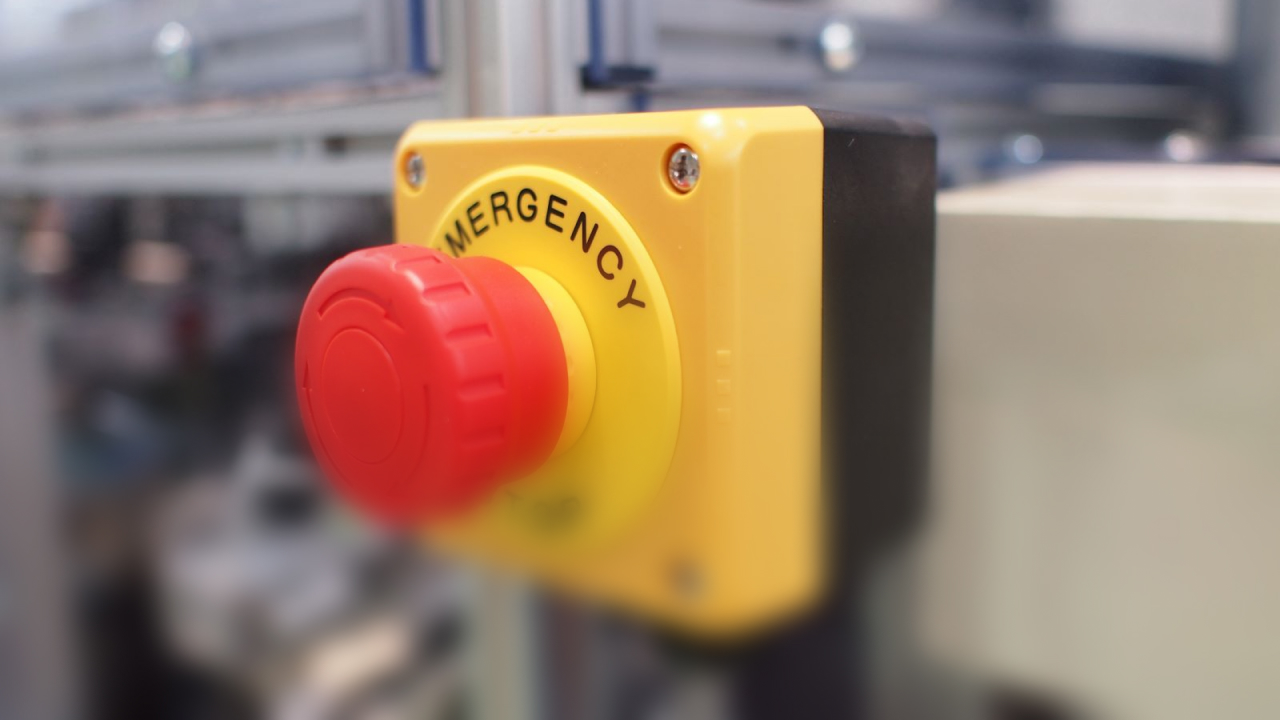 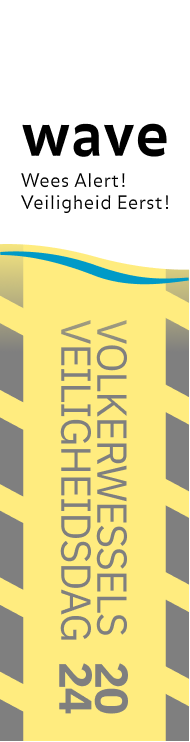 Alarmbel
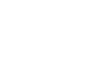 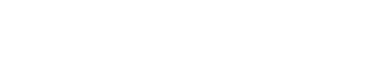 Hou je Bingokaart
bij de hand!
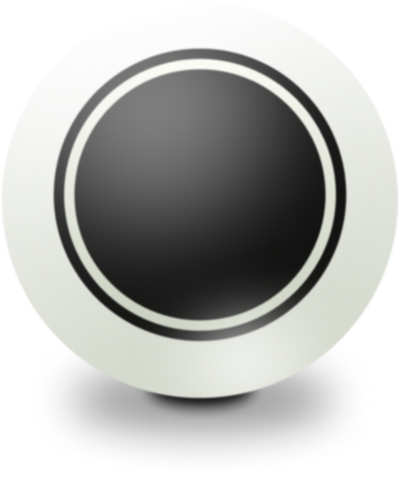 11
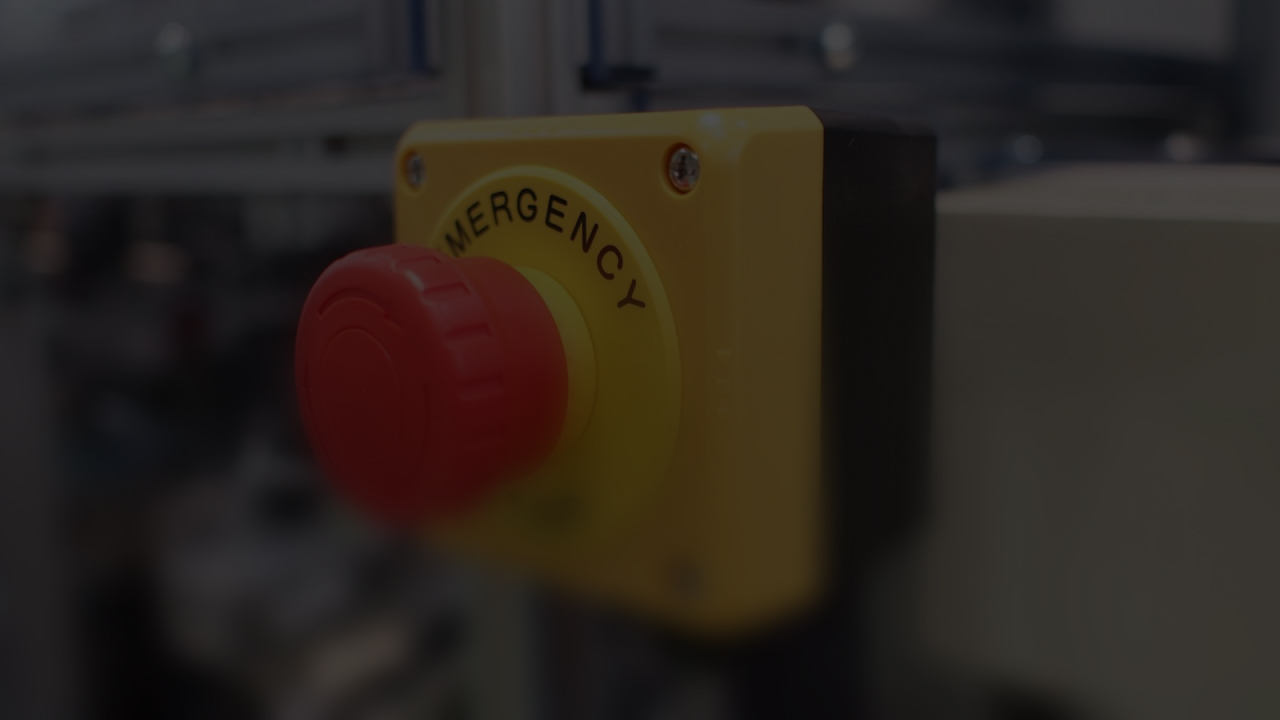 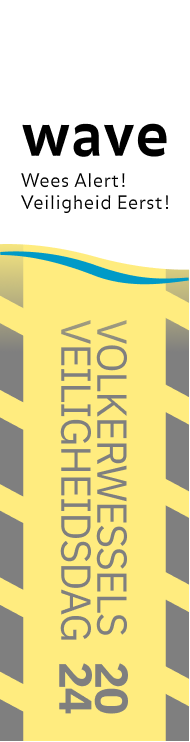 Wanneer twijfelde jij het laatst of het werk wel veilig uitgevoerd kon worden? 

Wat gebeurde er en hoe handelde je?
Dilemma
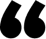 Alarmbel
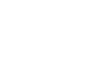 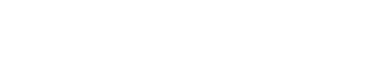 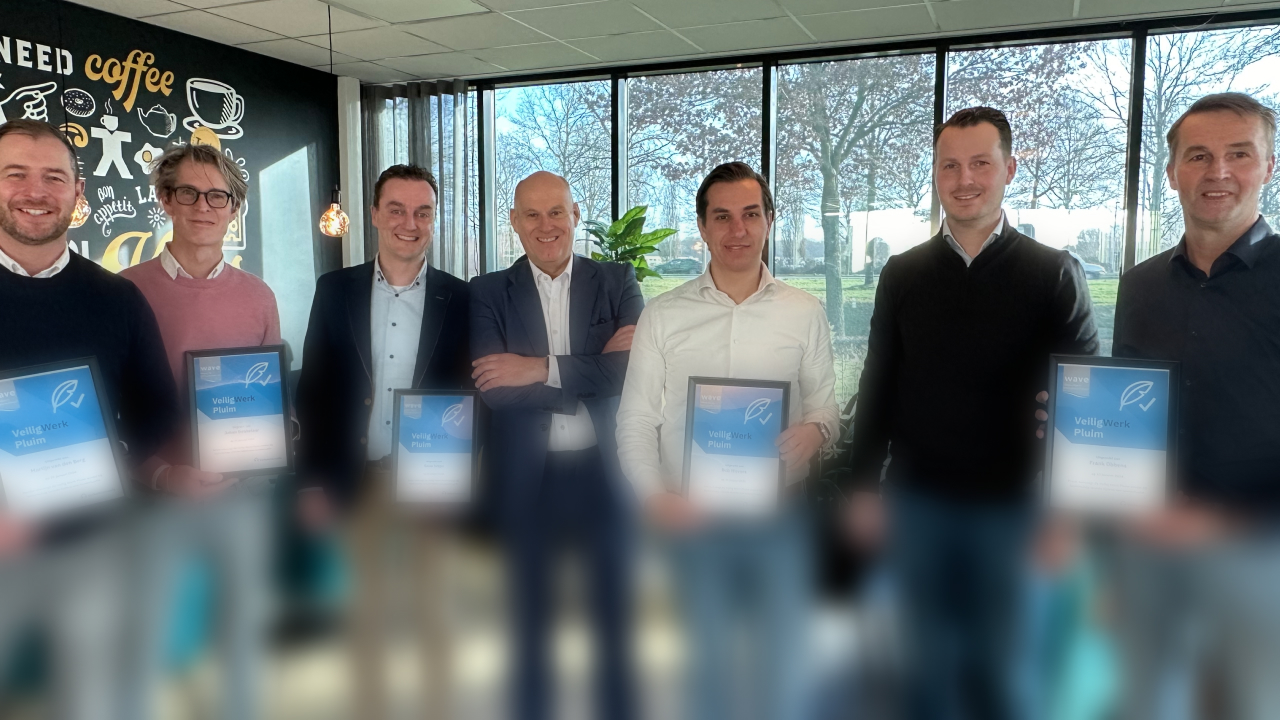 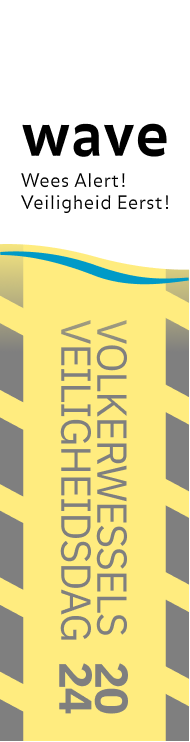 Het verschil
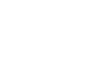 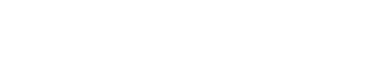 Hou je Bingokaart
bij de hand!
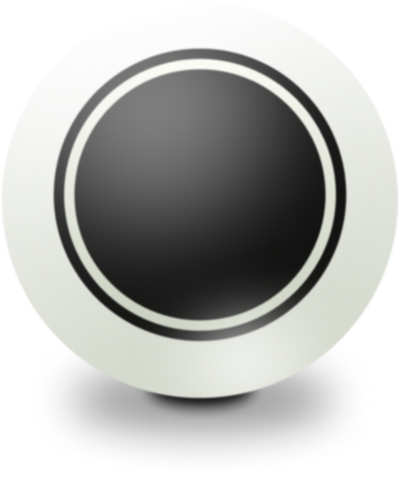 20
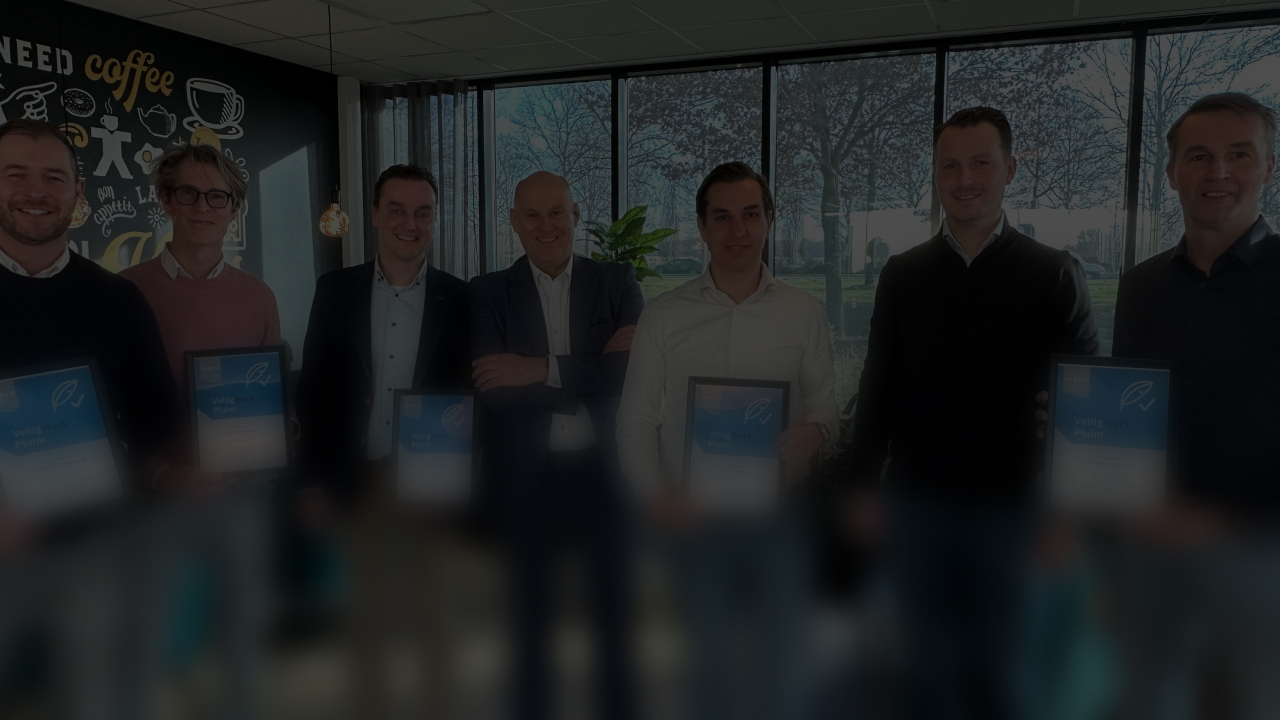 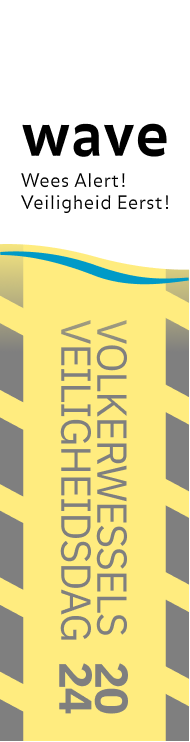 Heb jij het gevoel dat je binnen deze organisatie op het gebied van veiligheid een verschil kunt maken? 

Licht je antwoord toe. 

Zo nee, wat moet er volgens jou veranderen?
Vraag
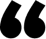 Het verschil
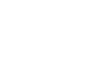 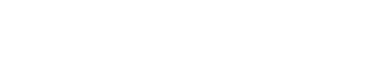 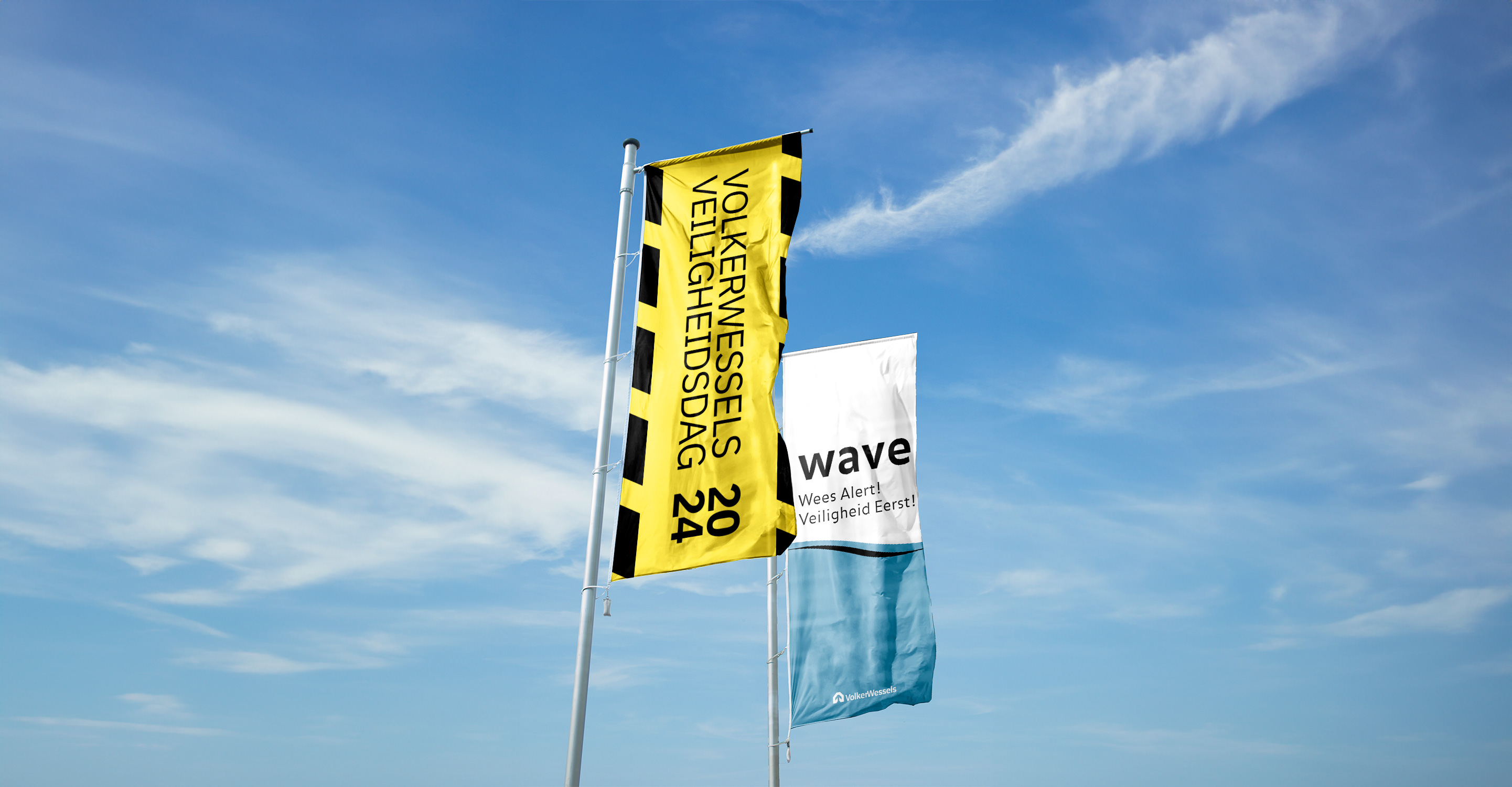 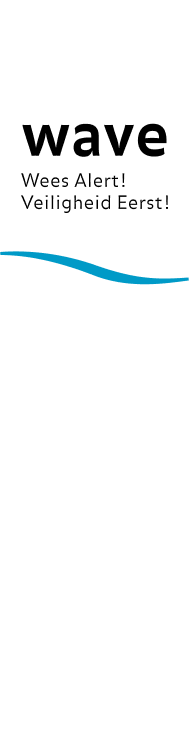 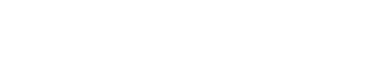